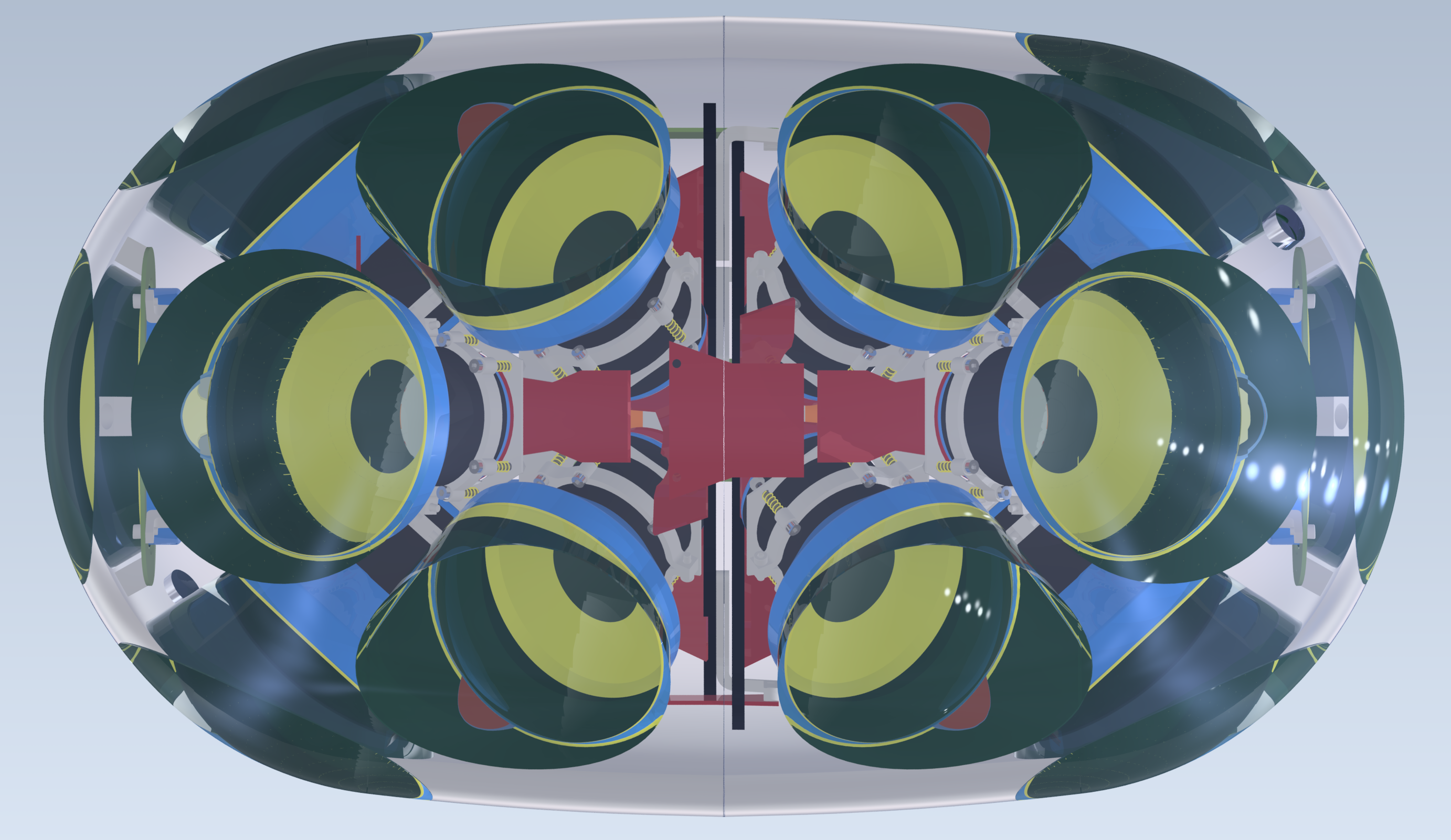 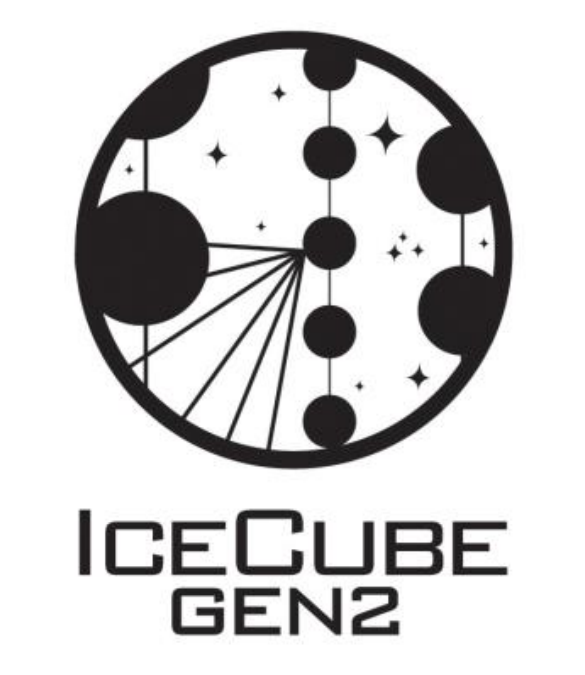 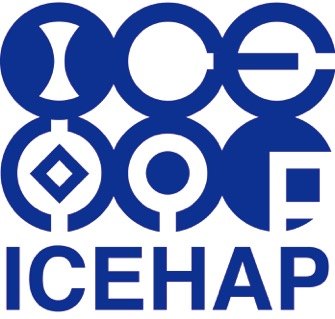 Development  of the optical modules for IceCube-Gen2 Nobuhiro Shimizu (Chiba University)Shingakujutsu workshop A03 2022 March 7th
1
2
The IceCube and future upgrades
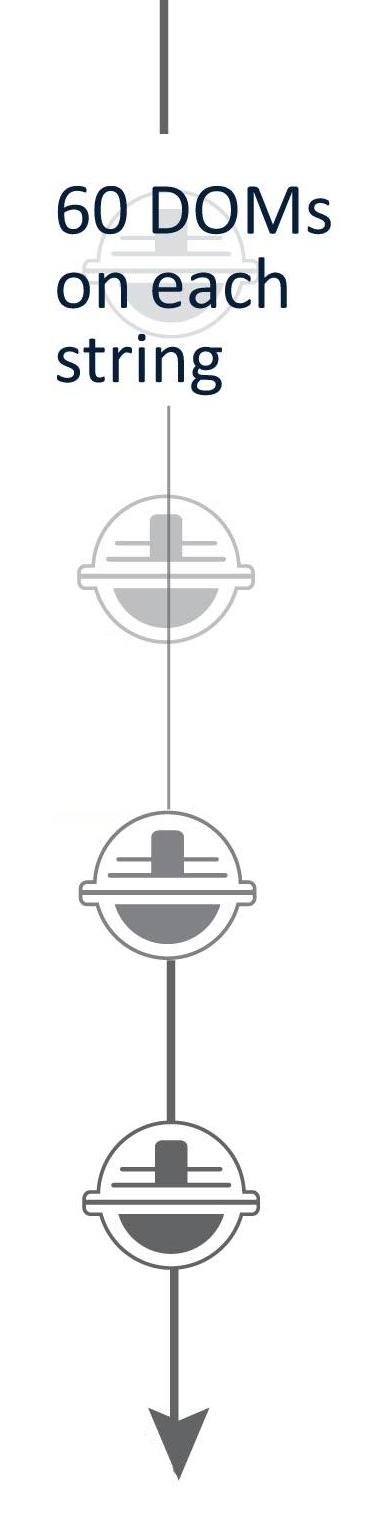 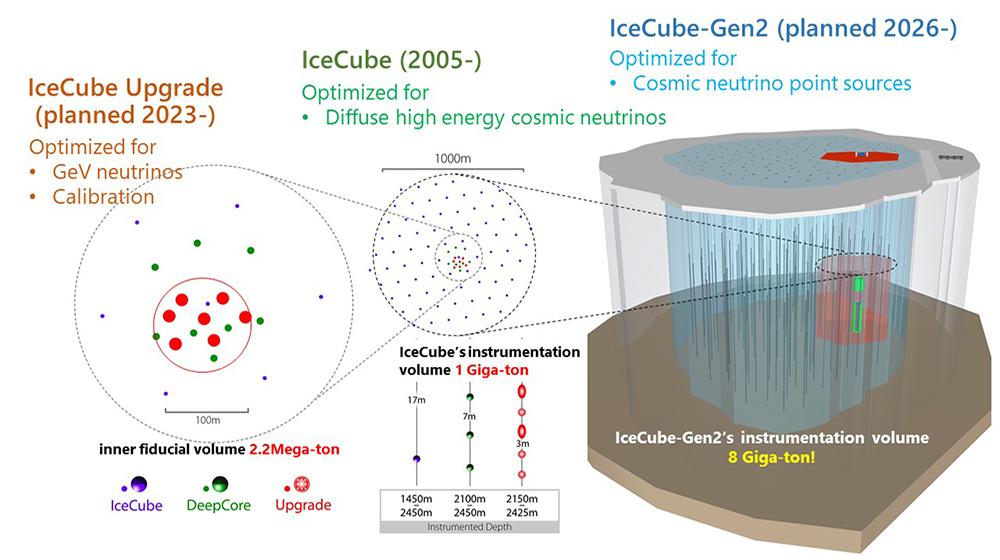 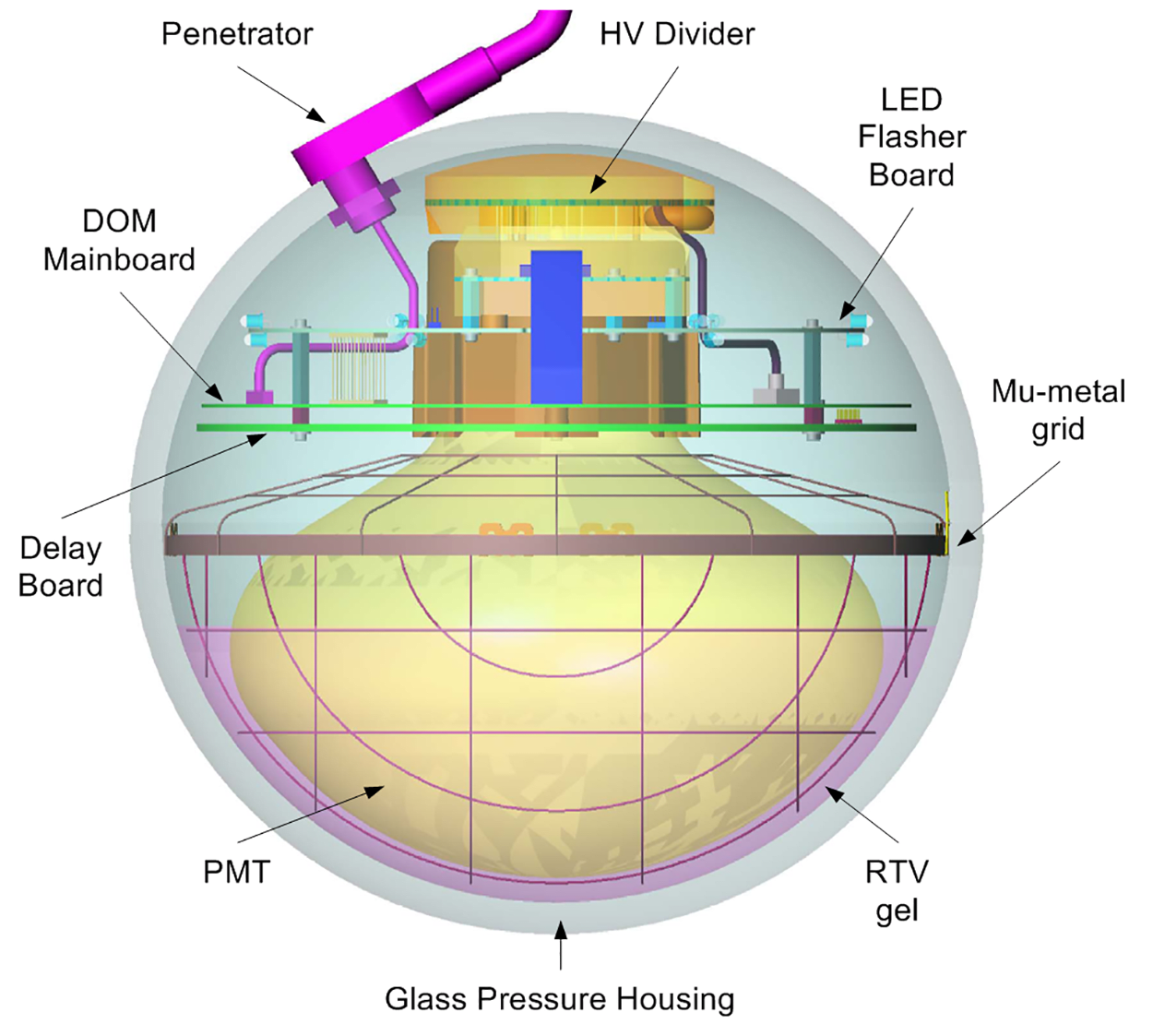 Digital Optical Module (DOM)
for Gen-1
3
New optical modules for Gen2
Requirements of new optical modules

Volume of Gen2  x 8
Sparse layout:  125 m  240 m 
low cost per optical sensitivity
House as many PMTs as possible
Reduce a diameter to save cost of drilling
2027
2023
Long optical module (LOM)
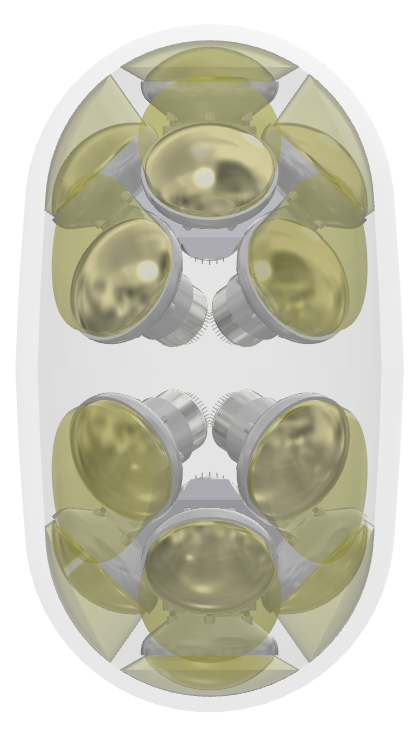 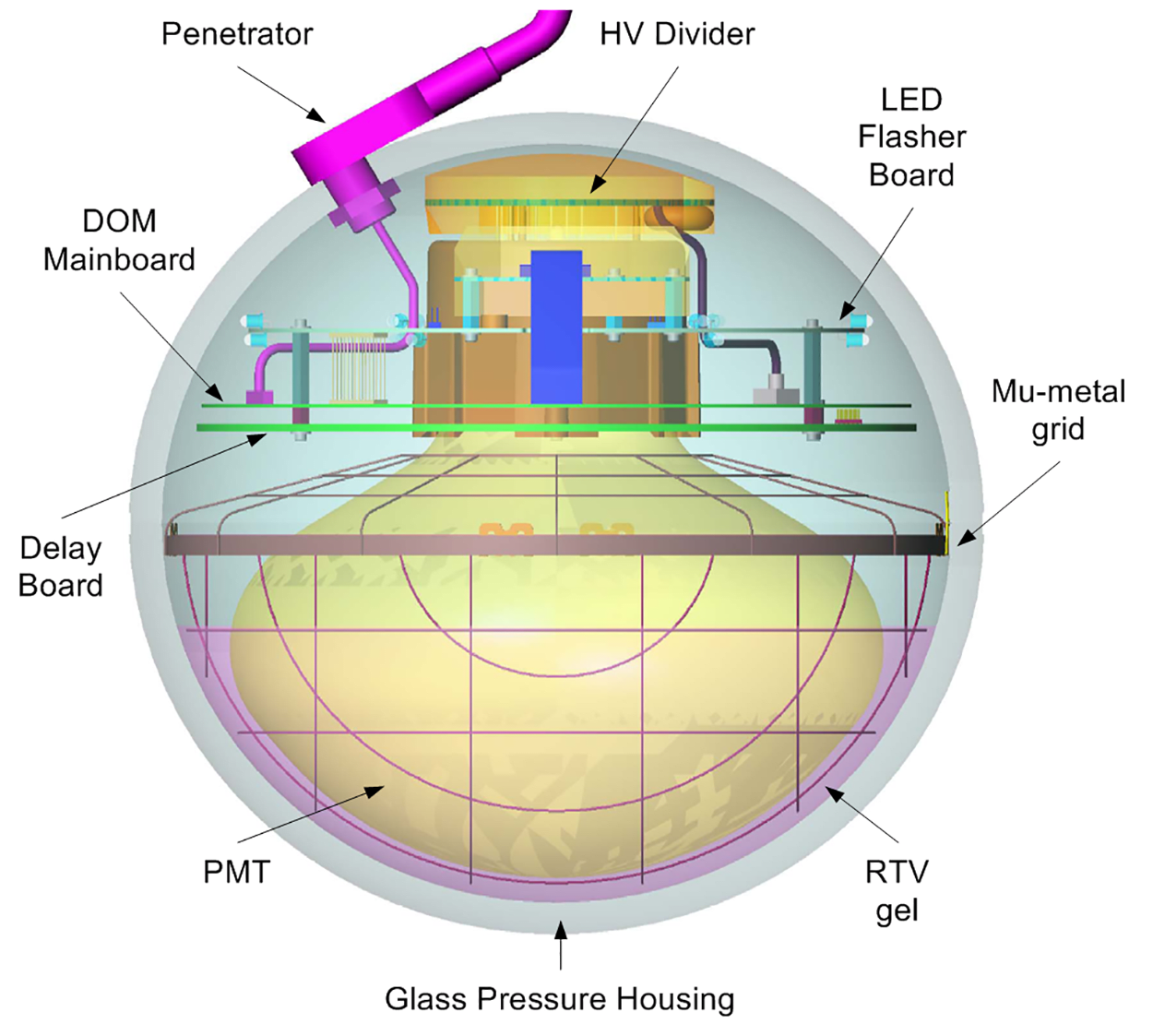 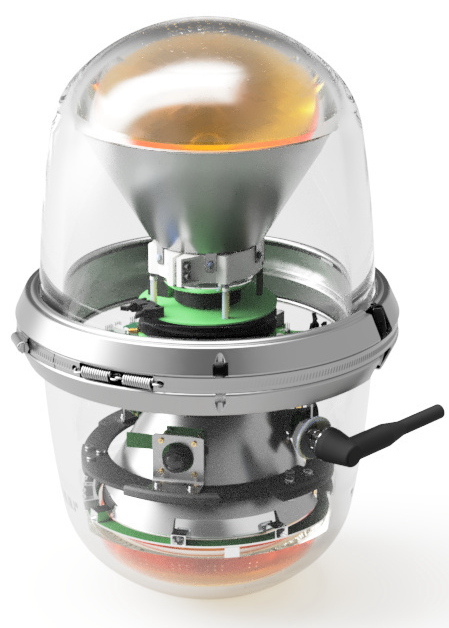 ① Use a low noise elongated      glass vessel.

② House 18 four inch PMTs.③ Adopt “gel pads” to efficiently     lead photons to PMTs
30.5 cm
30 cm
33 cm
LOM
D-Egg
Gen1 DOM
Concept of the design of LOM gel pad scheme
4
A gel pad

Inspired by HK’s multi-PMT module. The UV-transparent silicone elastomer is casted to a conical shape.

Works as
1.  an optical interface and 
2.  a photon collector thanks to internal reflection.
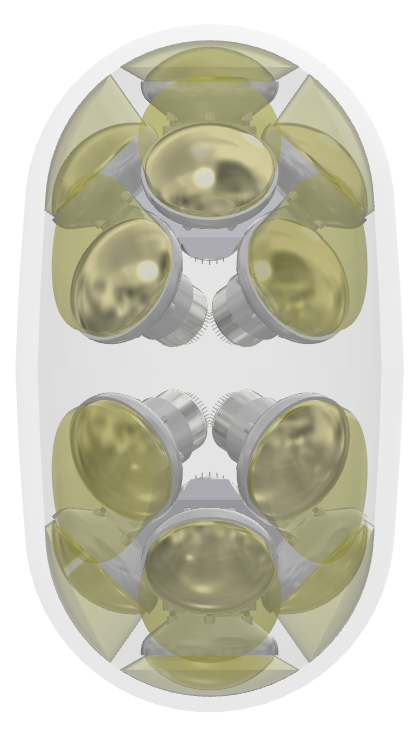 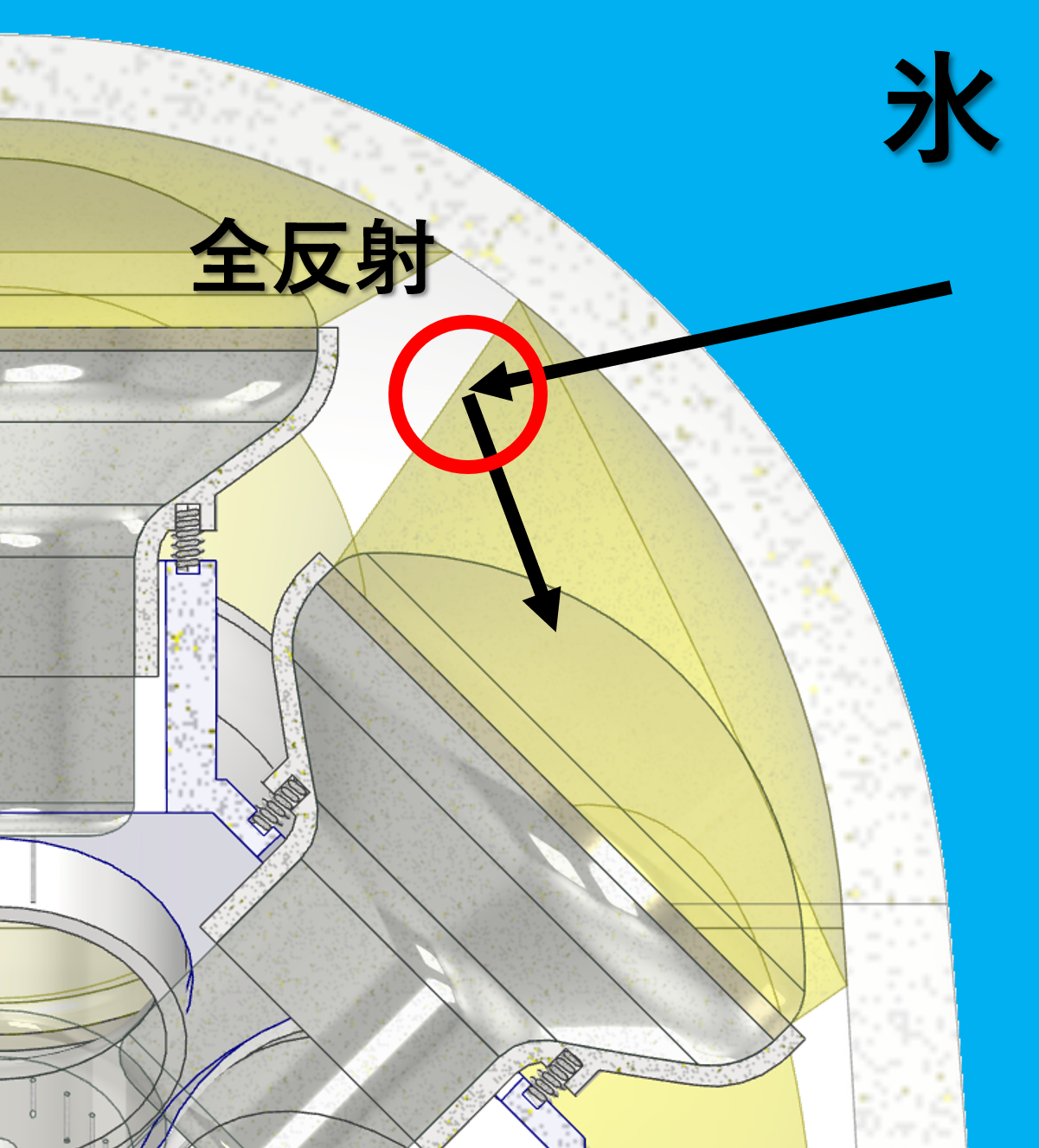 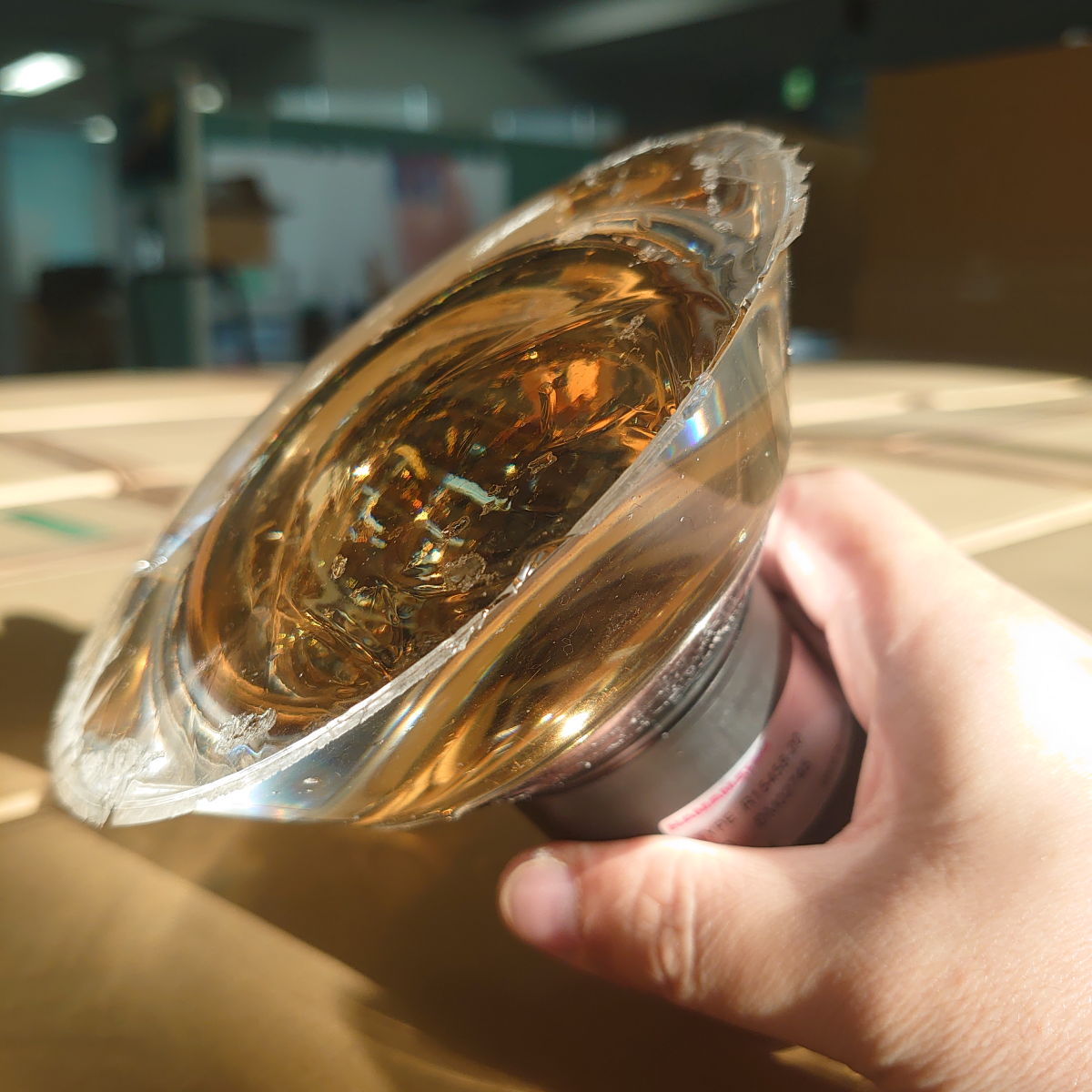 A golden color of the photocathode

 implies the enhancement     of effective area
photons
④ Gel pads
② No optical     interface
Improvement of sensitivity
5
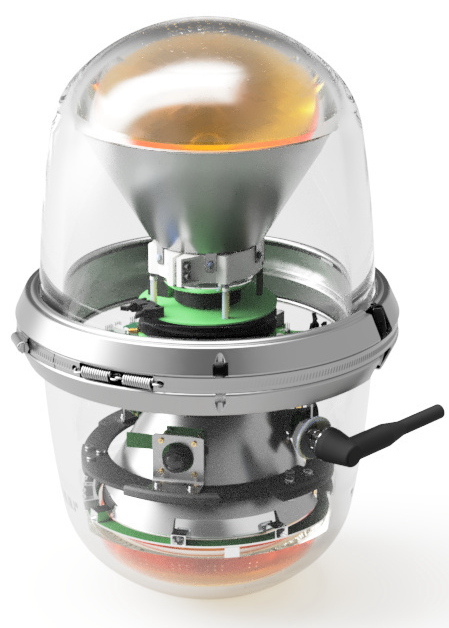 ③ Fill gel
① D-Egg
The D-Egg already has x2.8 higher sensitivity than IceCube-Gen1 DOM.

Optical interface is necessary

To fill UV-transparent gel may be good but increases the cost and weight. 

With the gel pad approach, we further expect x1.5 improvement of sensitivity compared to D-Egg with cost-effective way.
③
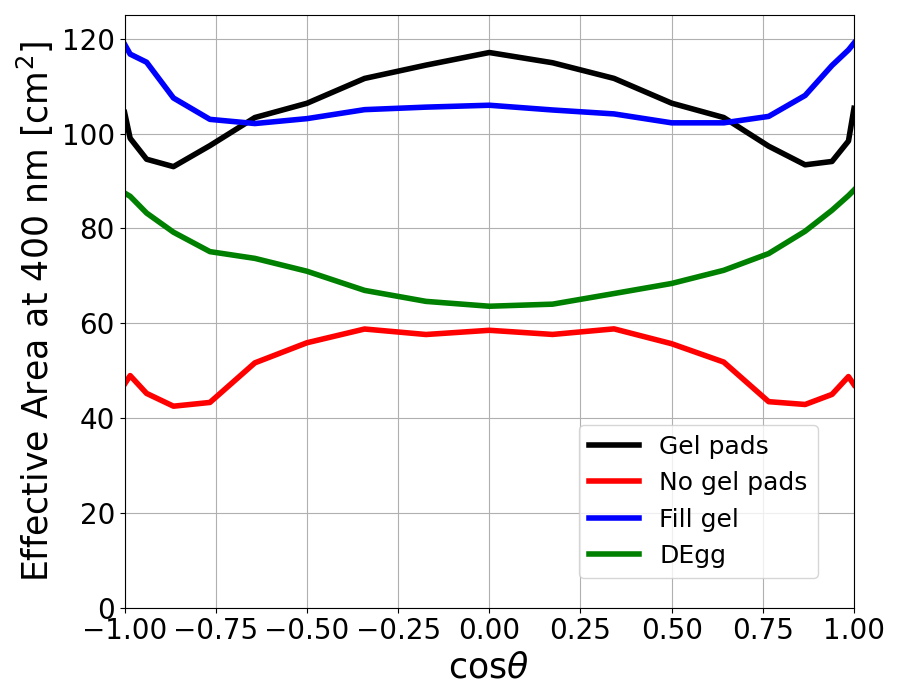 ④
①
②
6
Development of the components
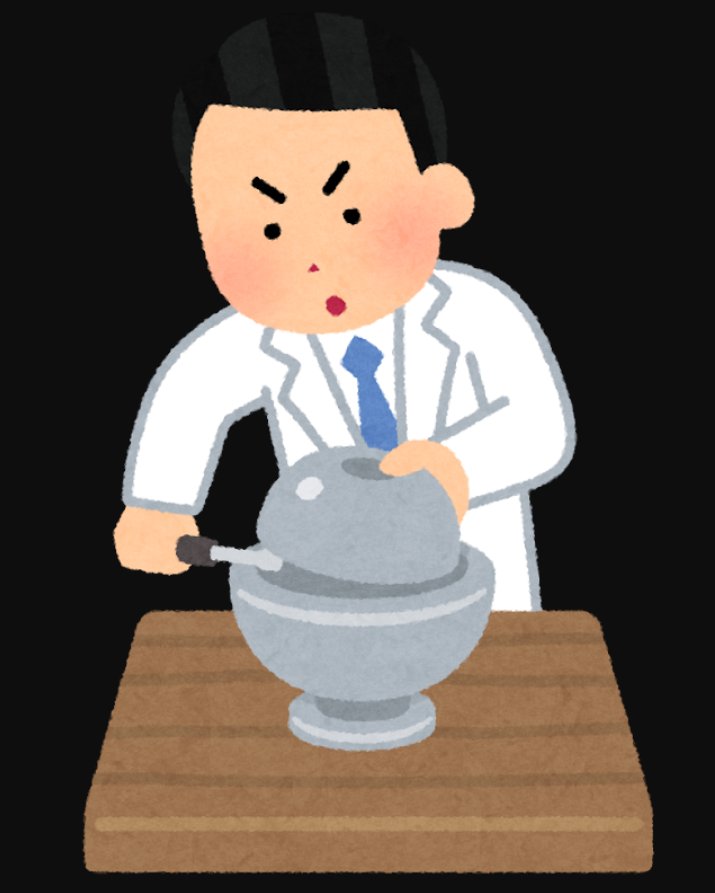 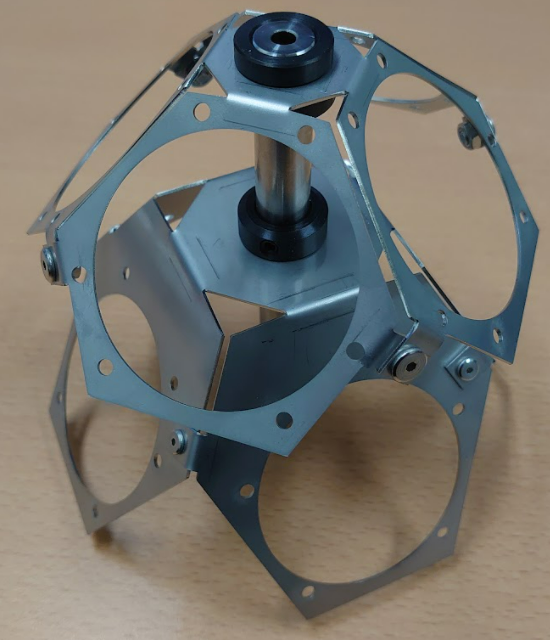 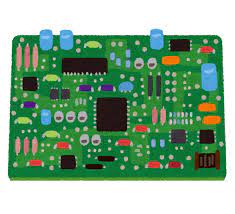 Pressure-resistant glass of LOM
7
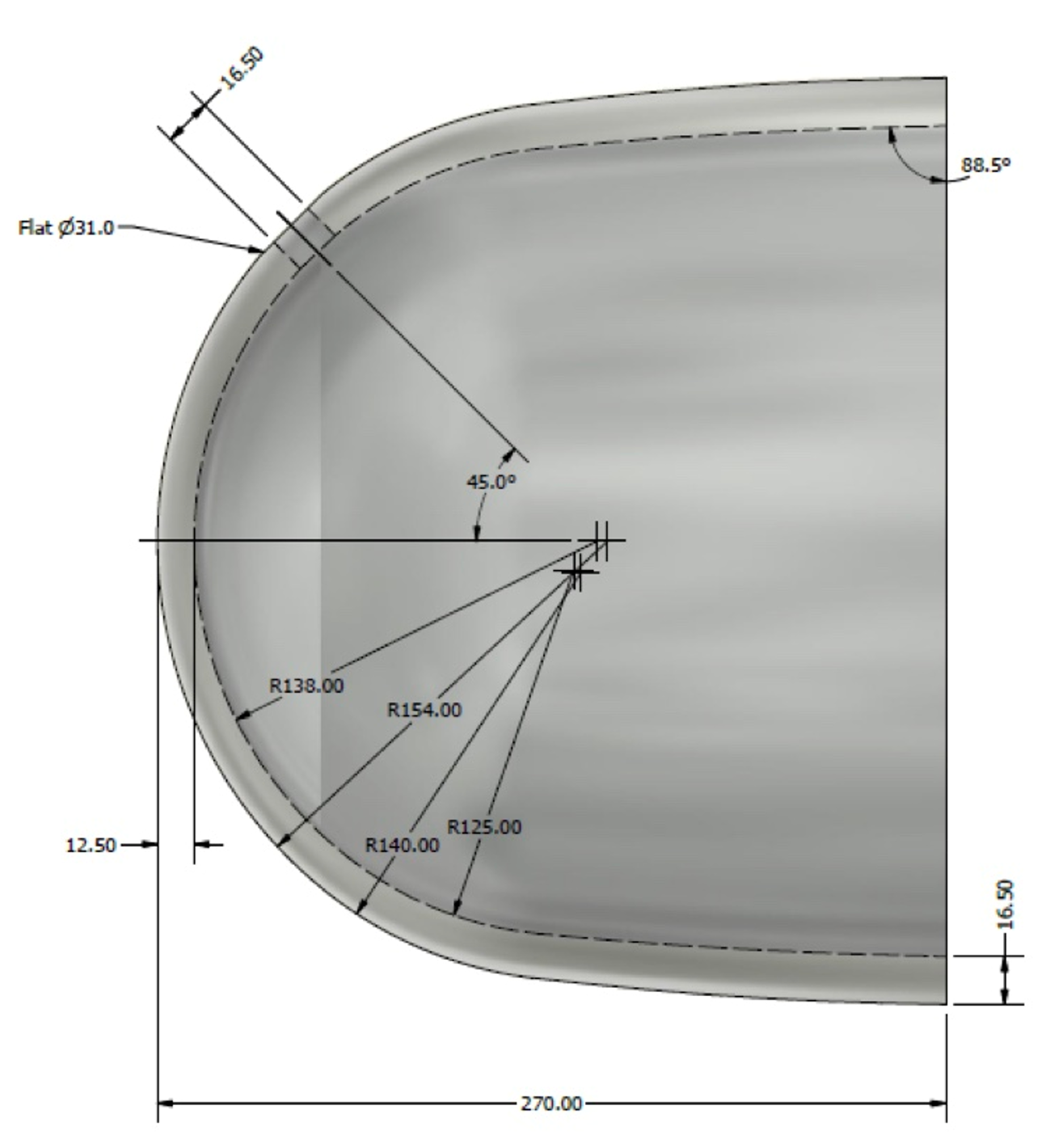 Requirements on the glass

Pressure-resistant up to 70 MPa while small material to reduce price
Transparency to UV photons
Low noise due to RI sources
Thickness: 
20 mm (D-Egg)  16.5 (LOM)
Horizontal variation in 70 MPa
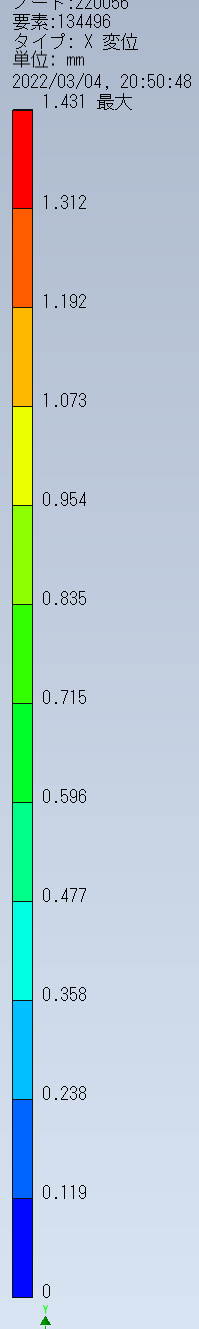 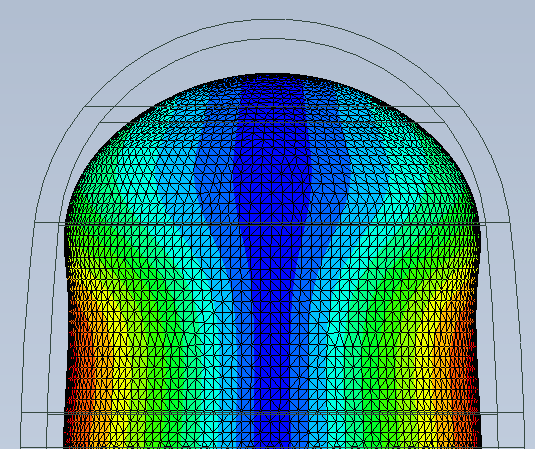 Bq/kg
Transparency of glass
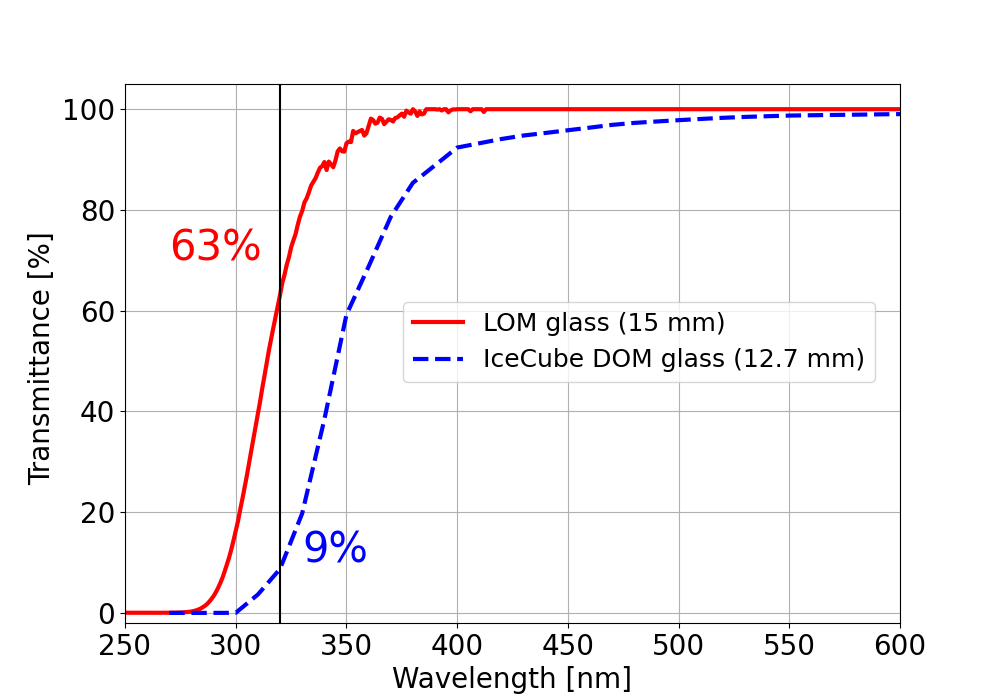 RI decays in the glass
0.7 mm
1.4 mm
8
Pressure test
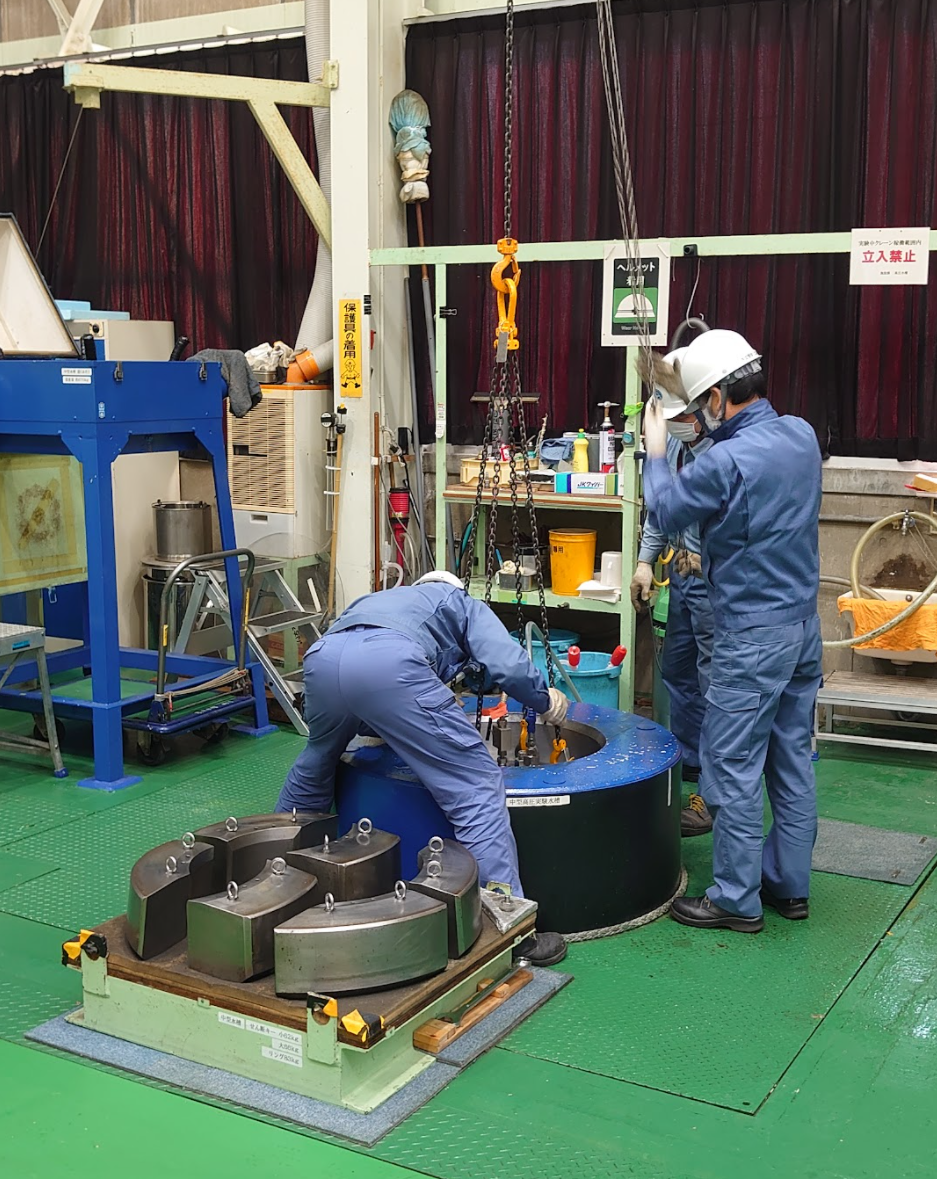 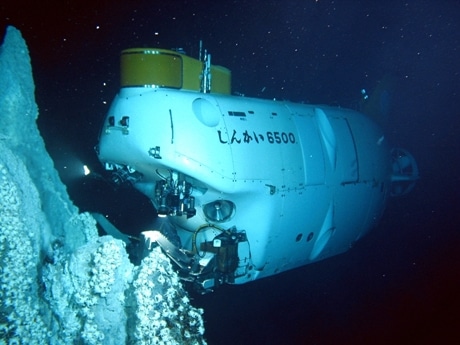 JAMSTEC (2020 March 3rd)
 Attach strain sensors inside the glass and measured the strain of glass 
 Test: 50 MPa and 70 MPa runs
 No notable change observed in the glass
hole
Sample 1 (50 MPa run)
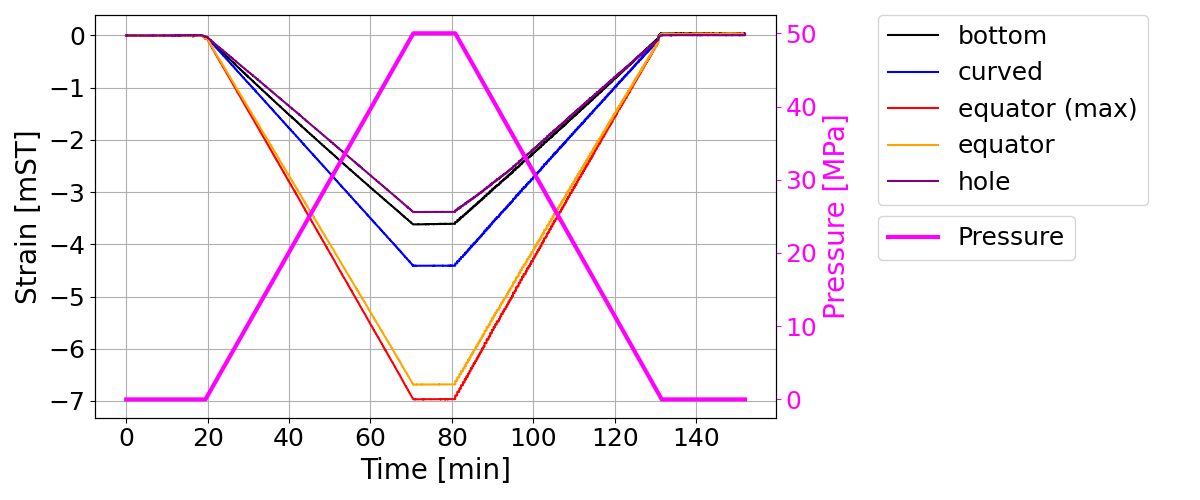 Sample 2 (70 MPa run)
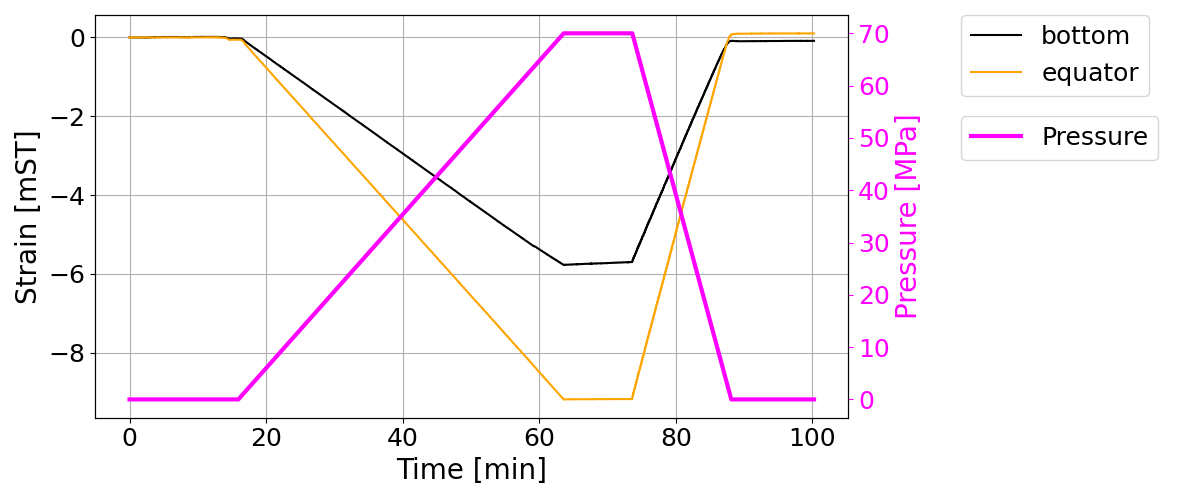 curved
 Reasonable agreement between      the measured  and simulated strains.
equator
equator (max)
bottom
9
New 4 inch PMT
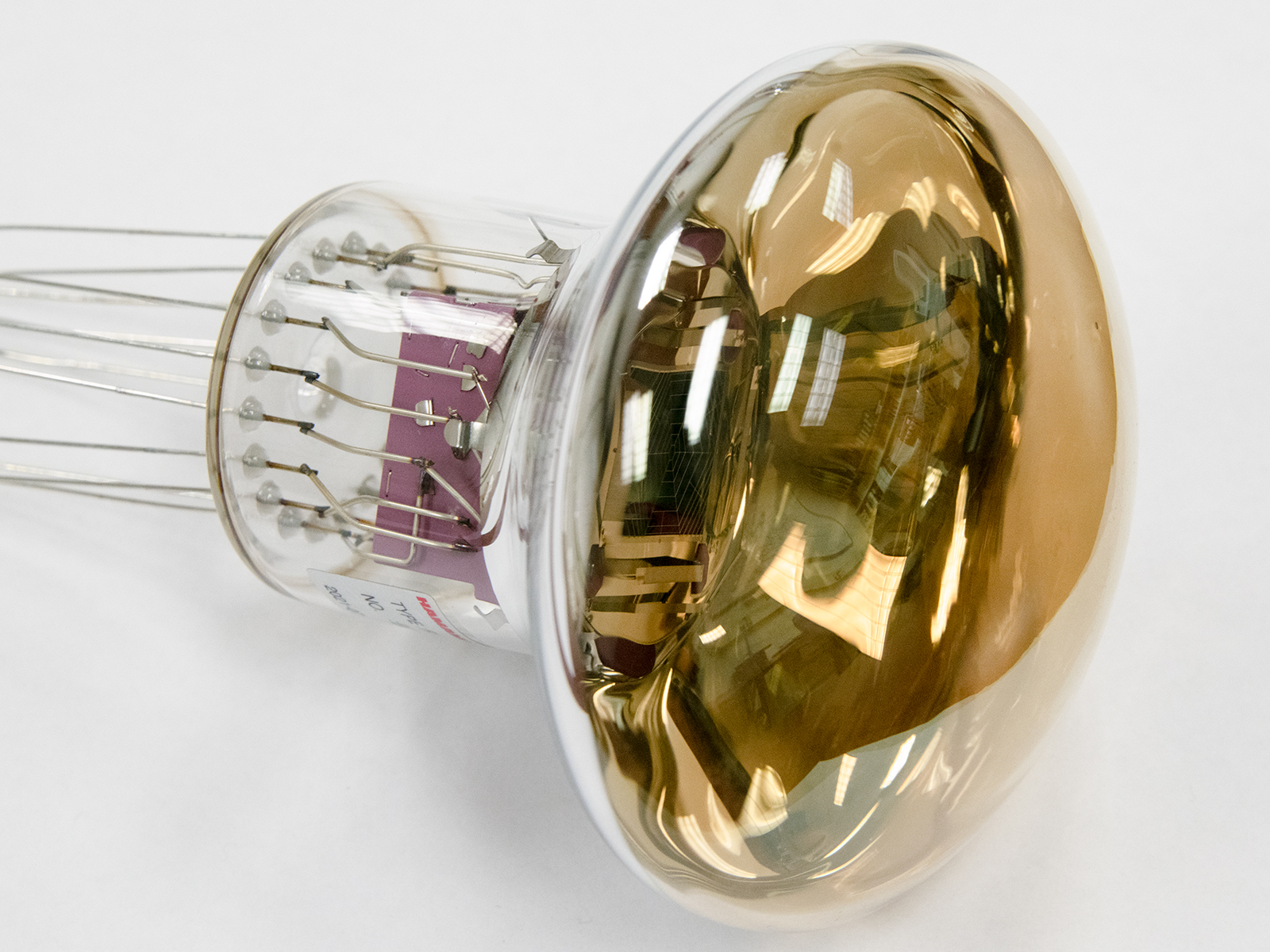 > 102 mm
< 106 mm
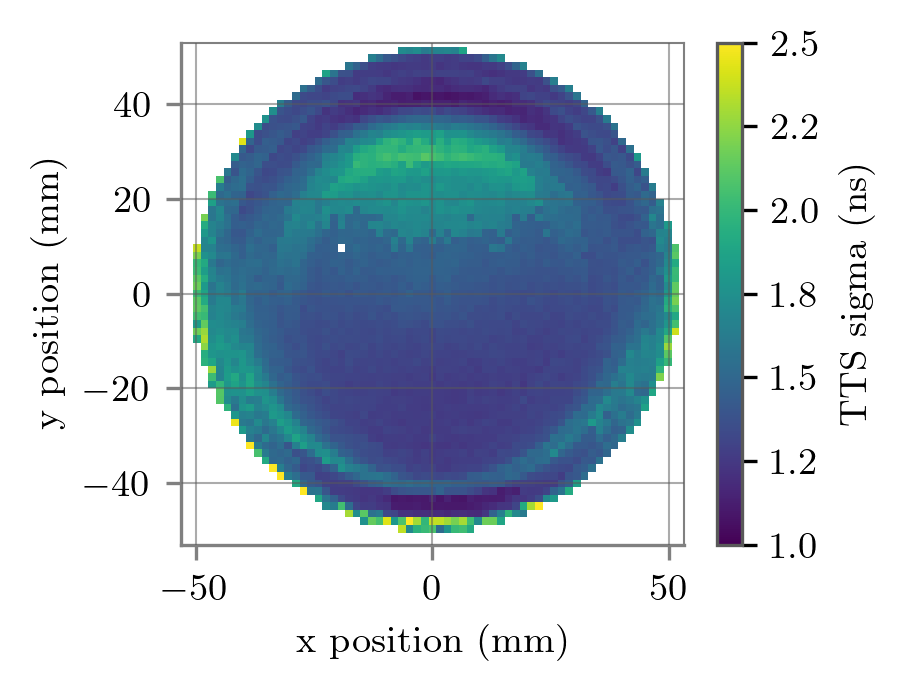 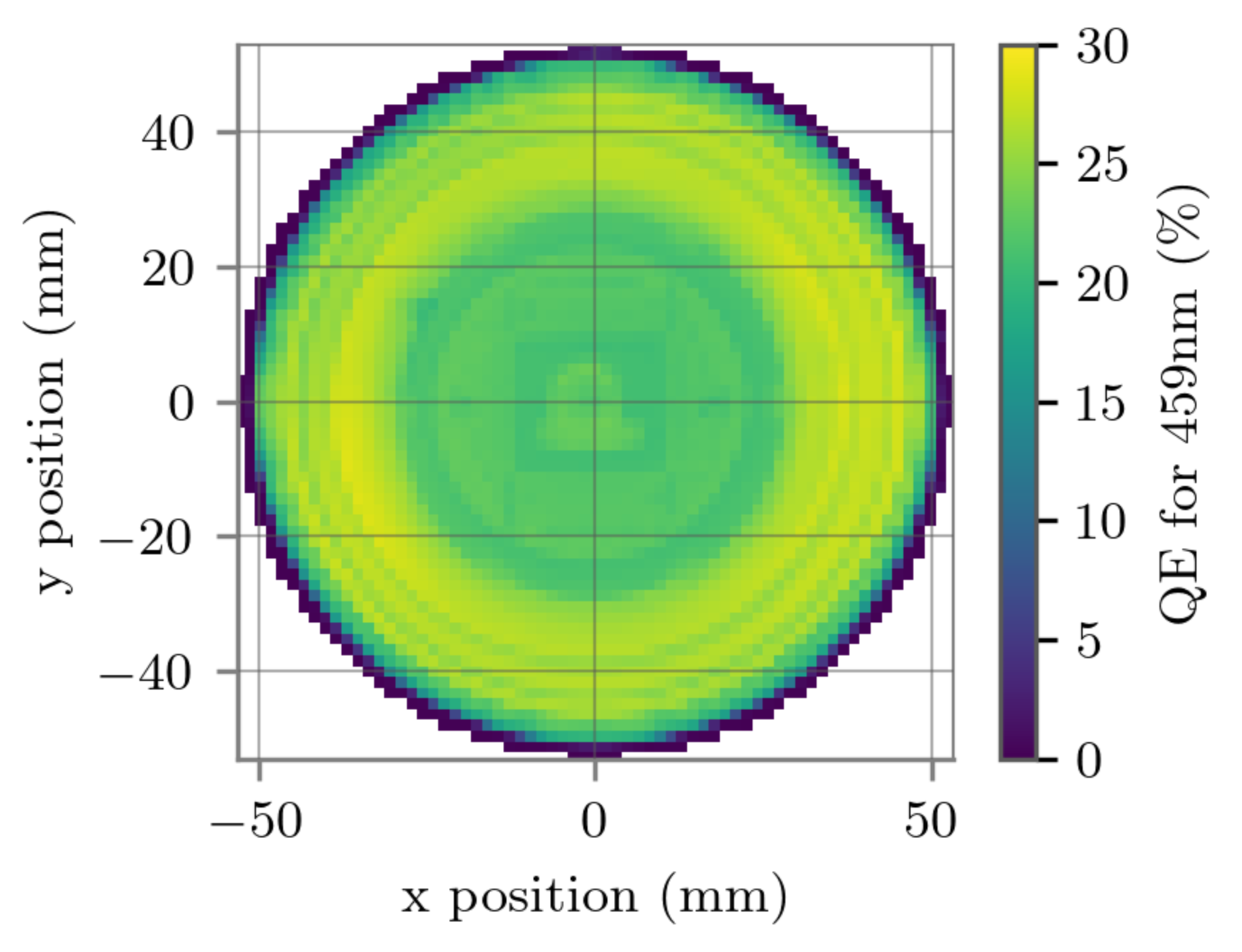 The new Hamamatsu PMT satisfied our basic requirements.
10
Readout of signals
surface
DAQ
x2 (upper 
and lower)
x18
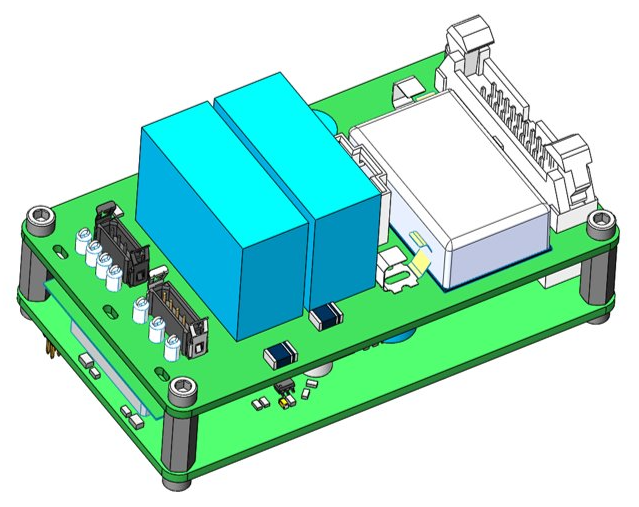 “mini” 
main
board
MUX
board
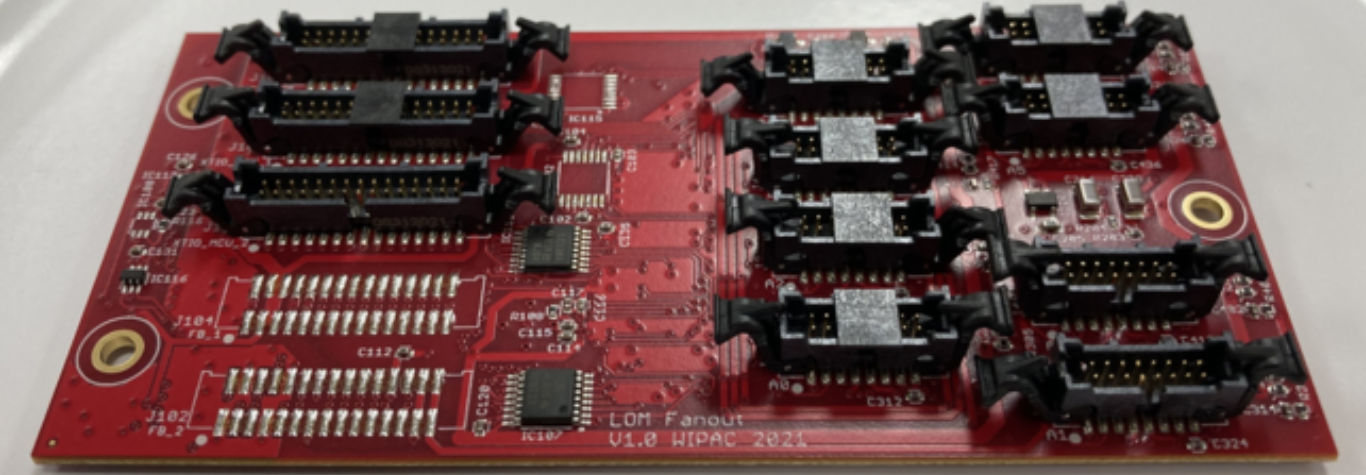 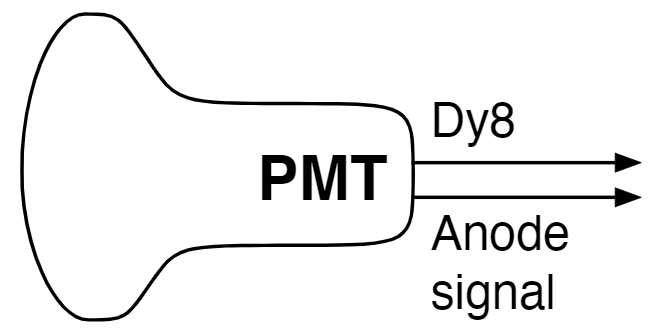 digitization
(wuBase)
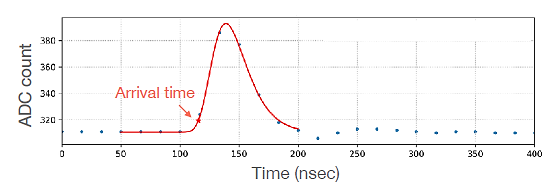 Digitized waveform
wuBase
HV generation with Cockcroft-Walton circuit
Digitize the waveform of signal with 60 MSPS (high and low gain channels)
Super low power consumption (145 mW/PMT)
11
Internal design of LOM
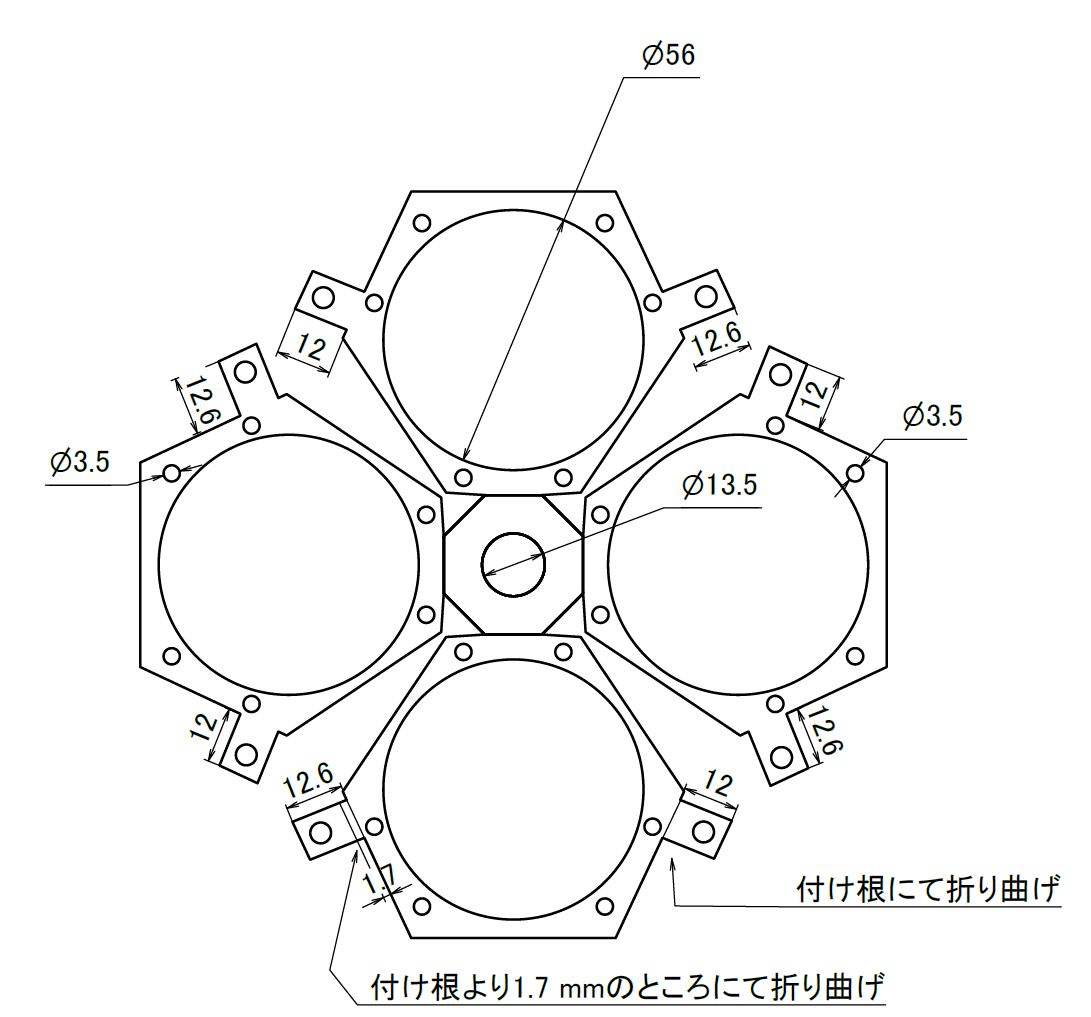 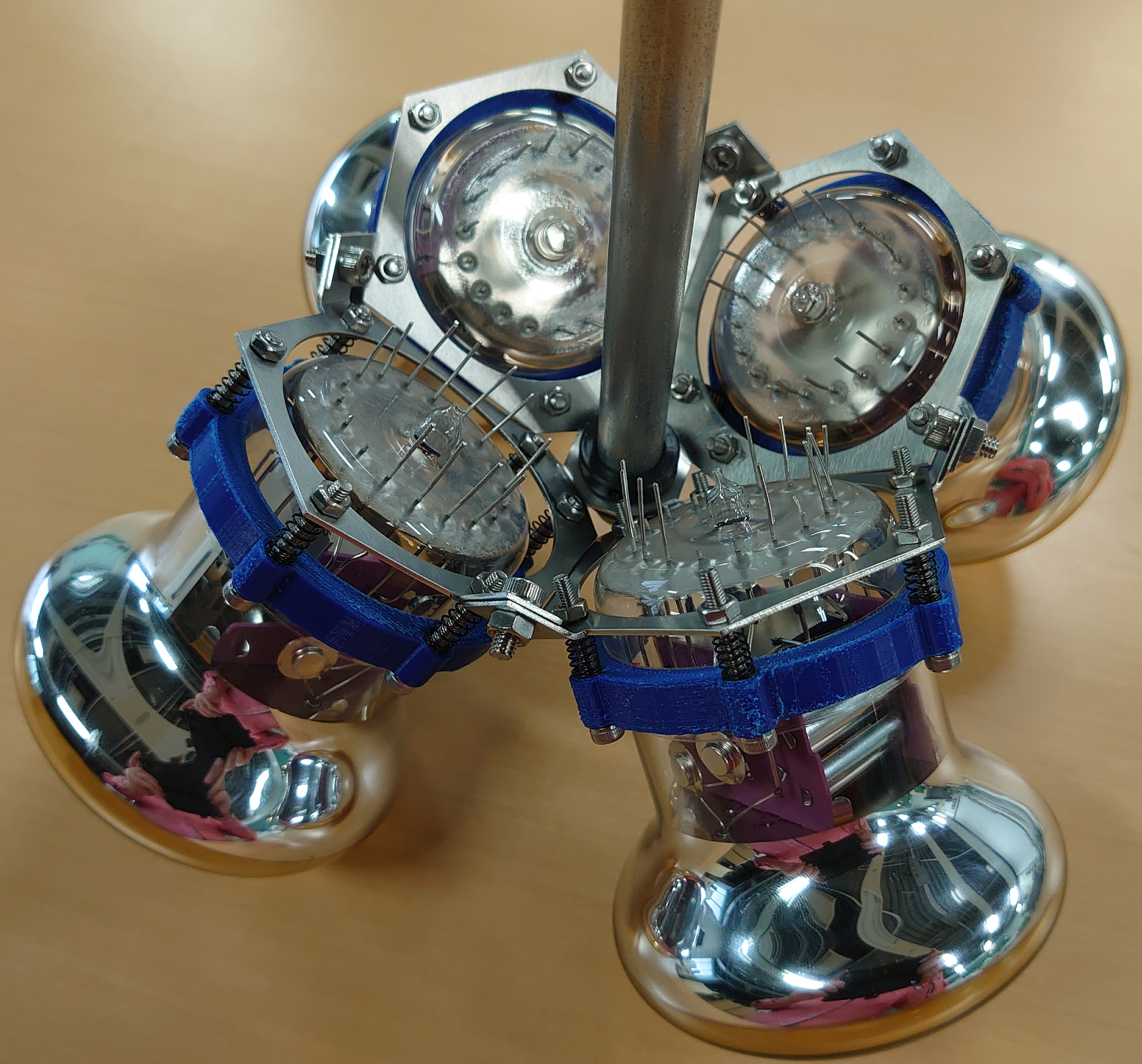 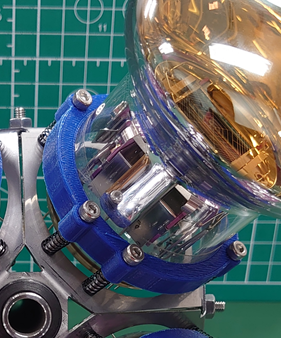 Structure  
SUS plates to hold PMTs
center shaft to fix SUS plate
springs to push PMTs outwards
12
Casting of gel pads
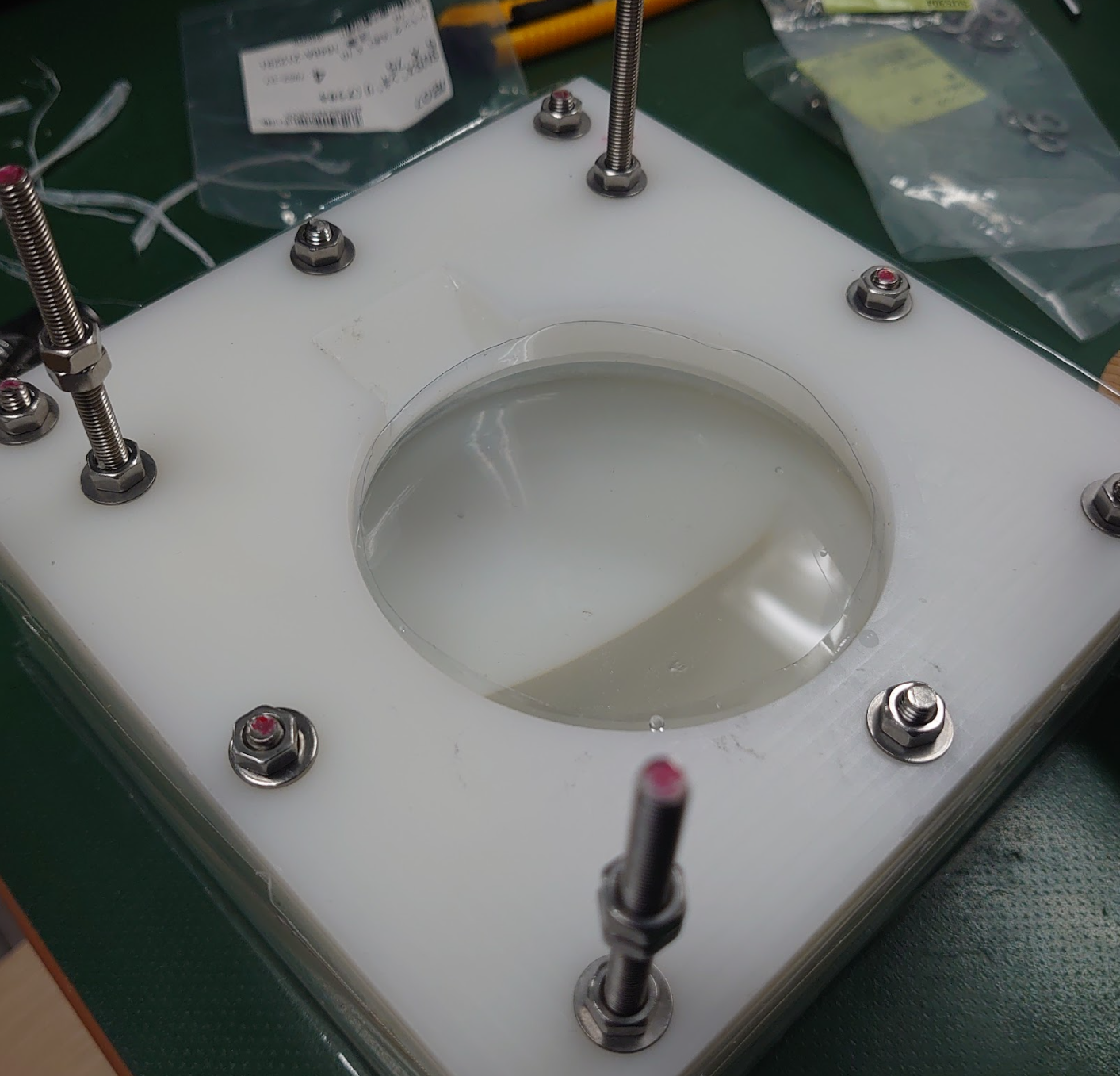 After mixing two component silicone, pour liquid gel into the mold.
After waiting a few days to cure
A vacuum forming technique to make a plastic disposable mold.
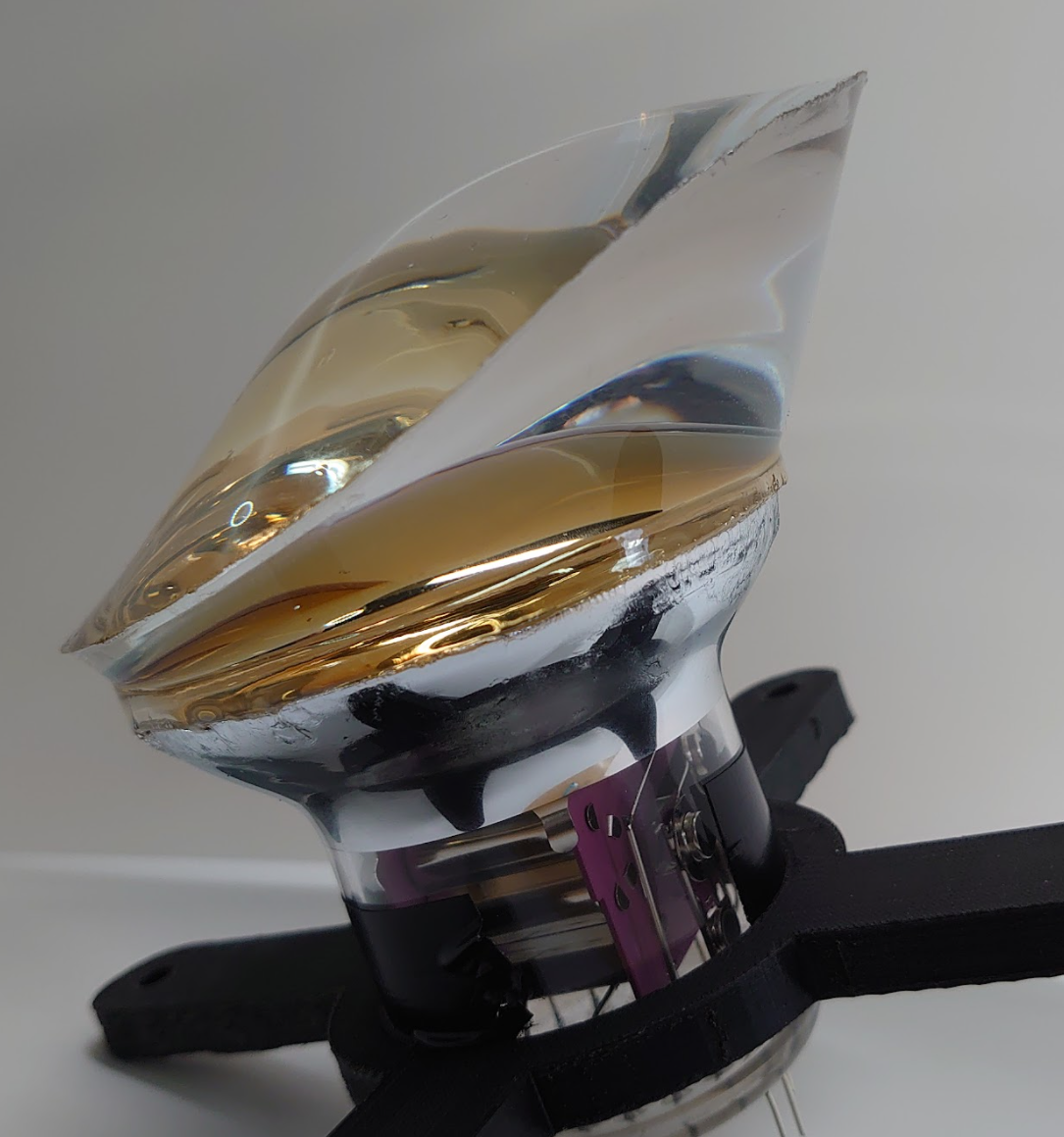 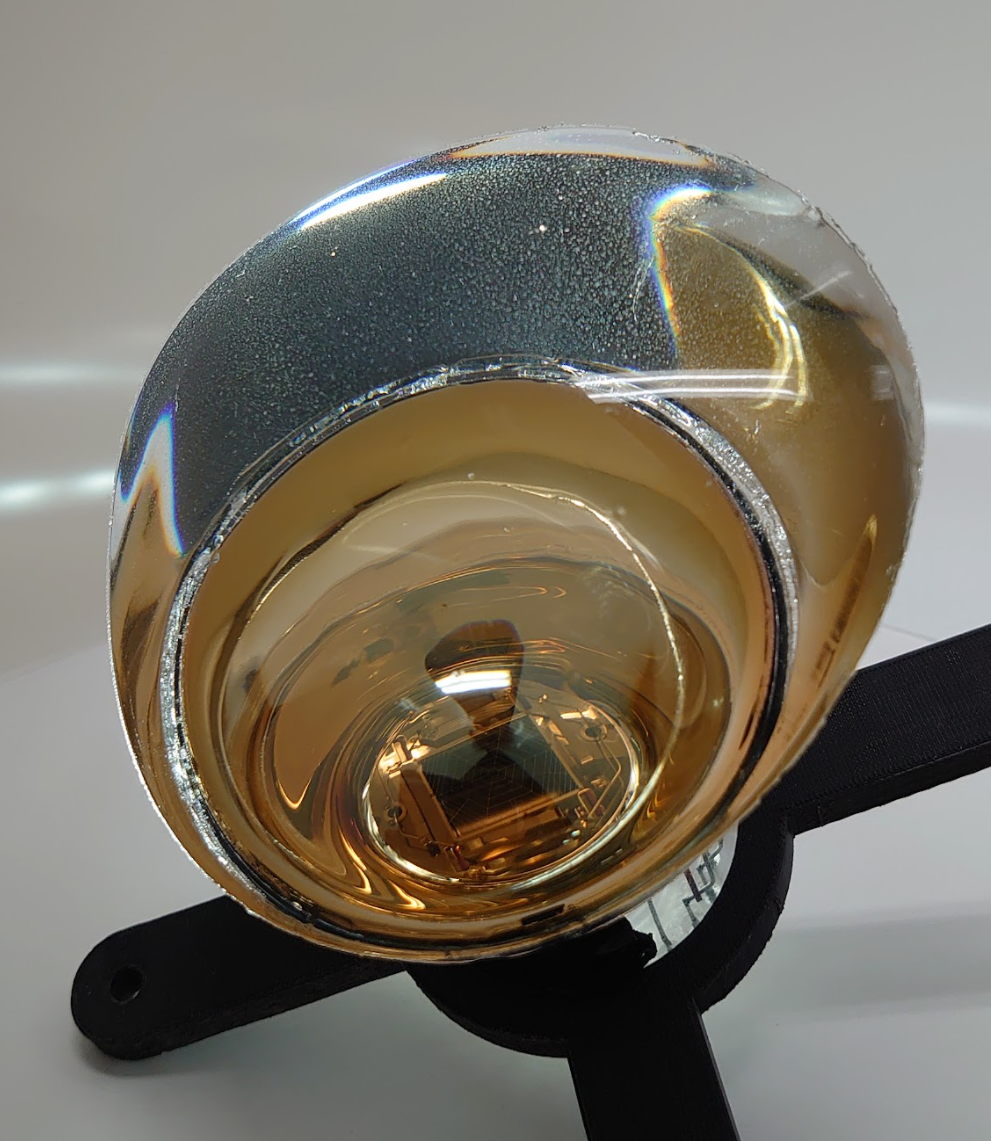 We have almost established a method to cast a beautiful gel pad on a PMT.

 Further study needed to make the     procedure efficient/systematic.
13
Installation procedure of the gel pads
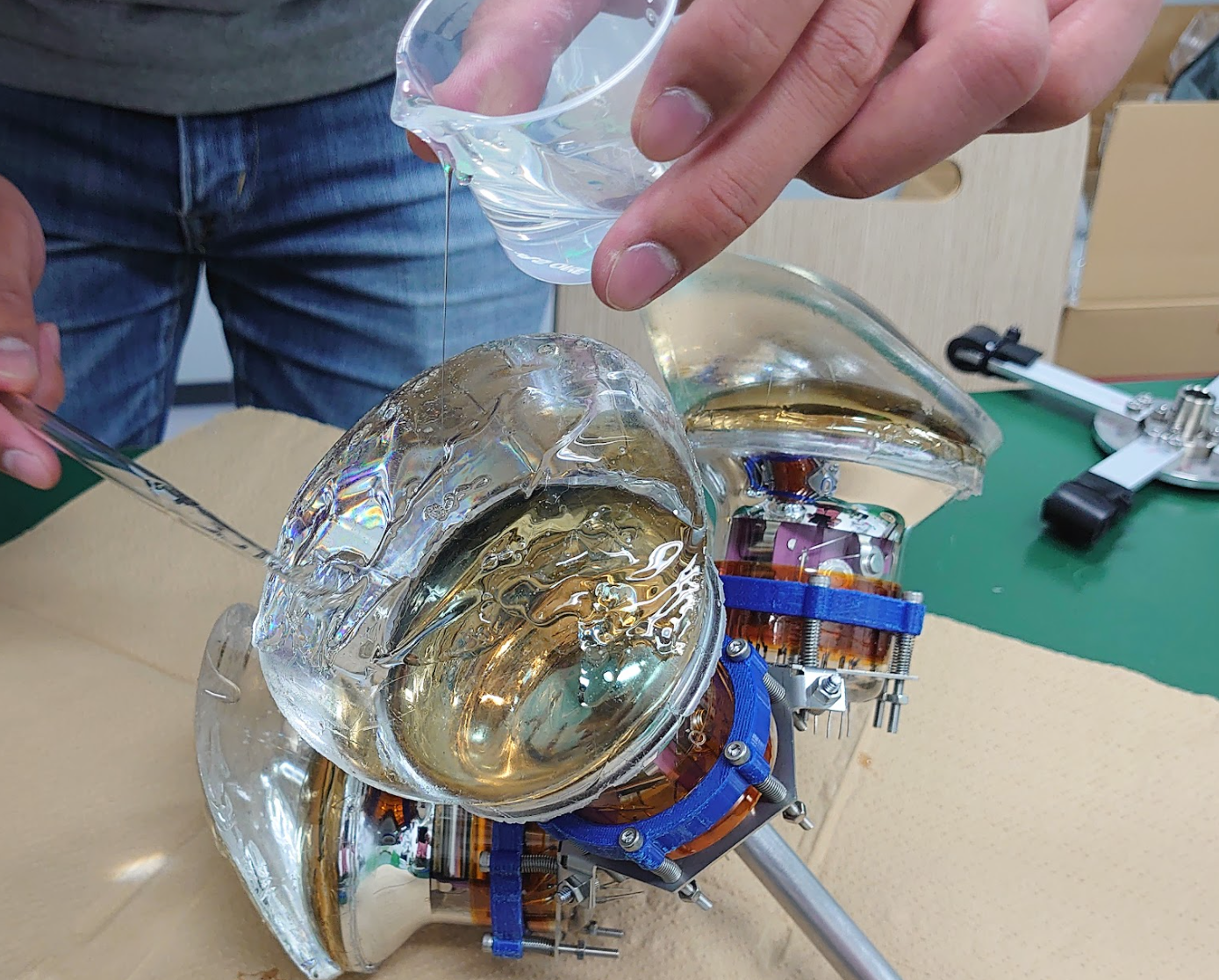 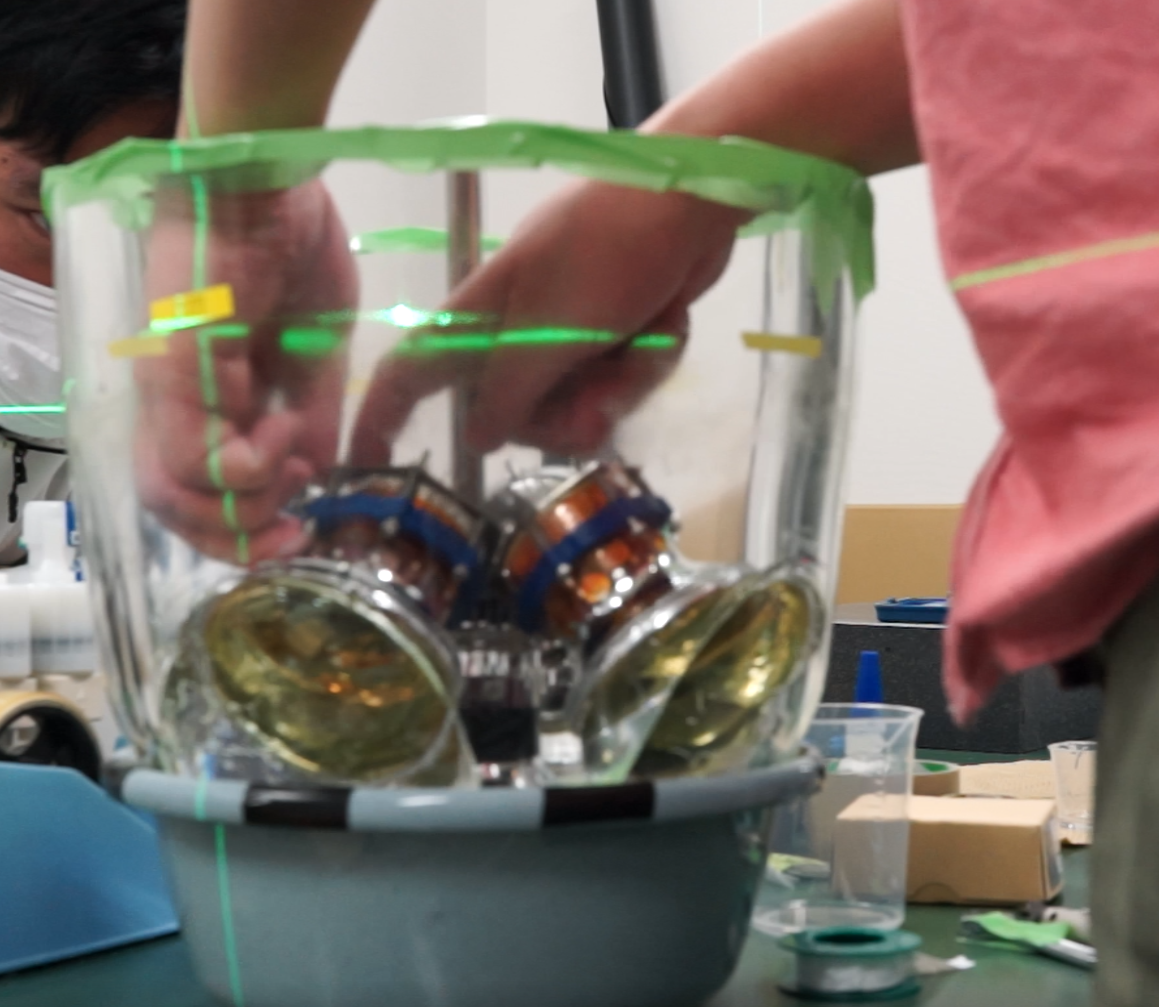 ②
③
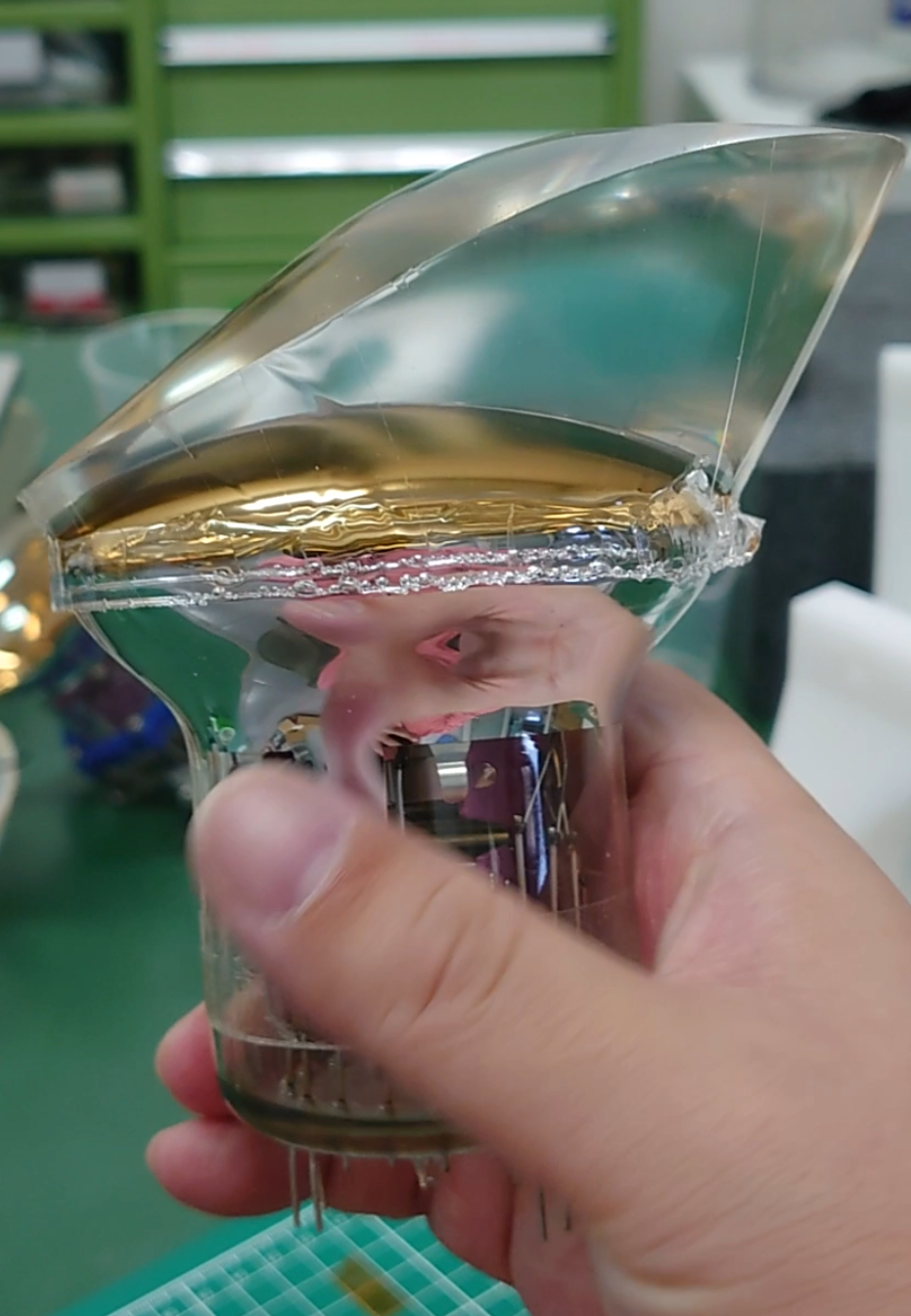 ①
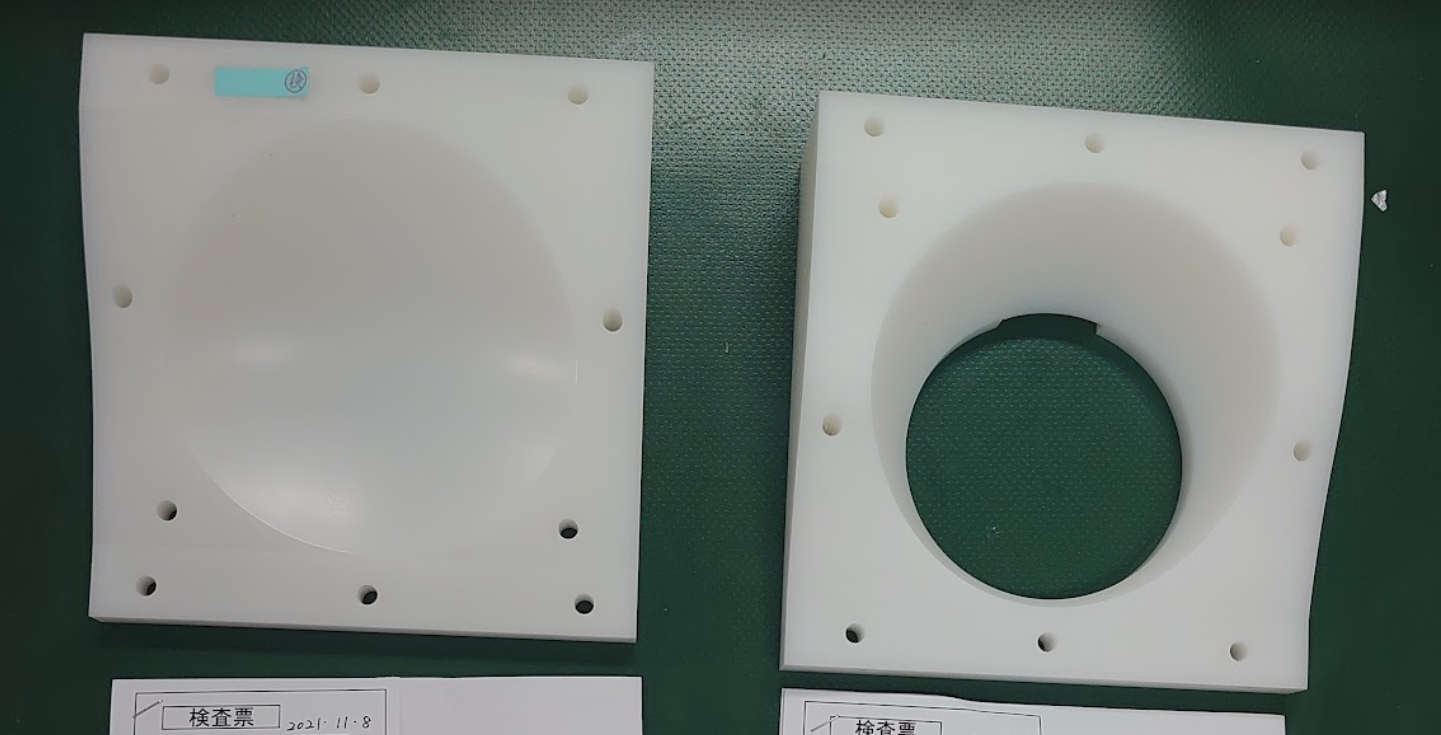 Preparation of a premade gel pad casted on a PMT
Dispense liquid gel
Install a layer (four PMTs)
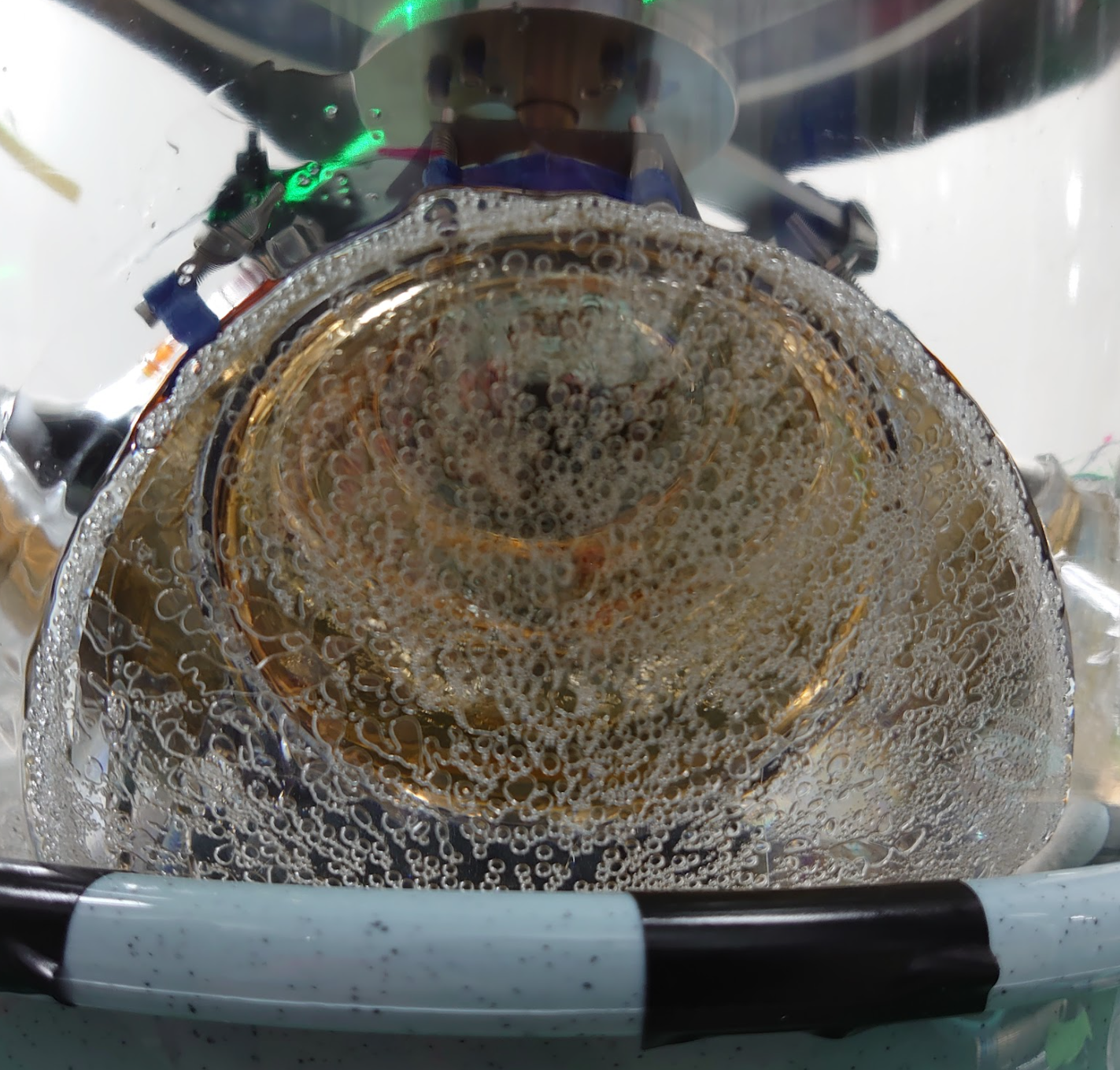 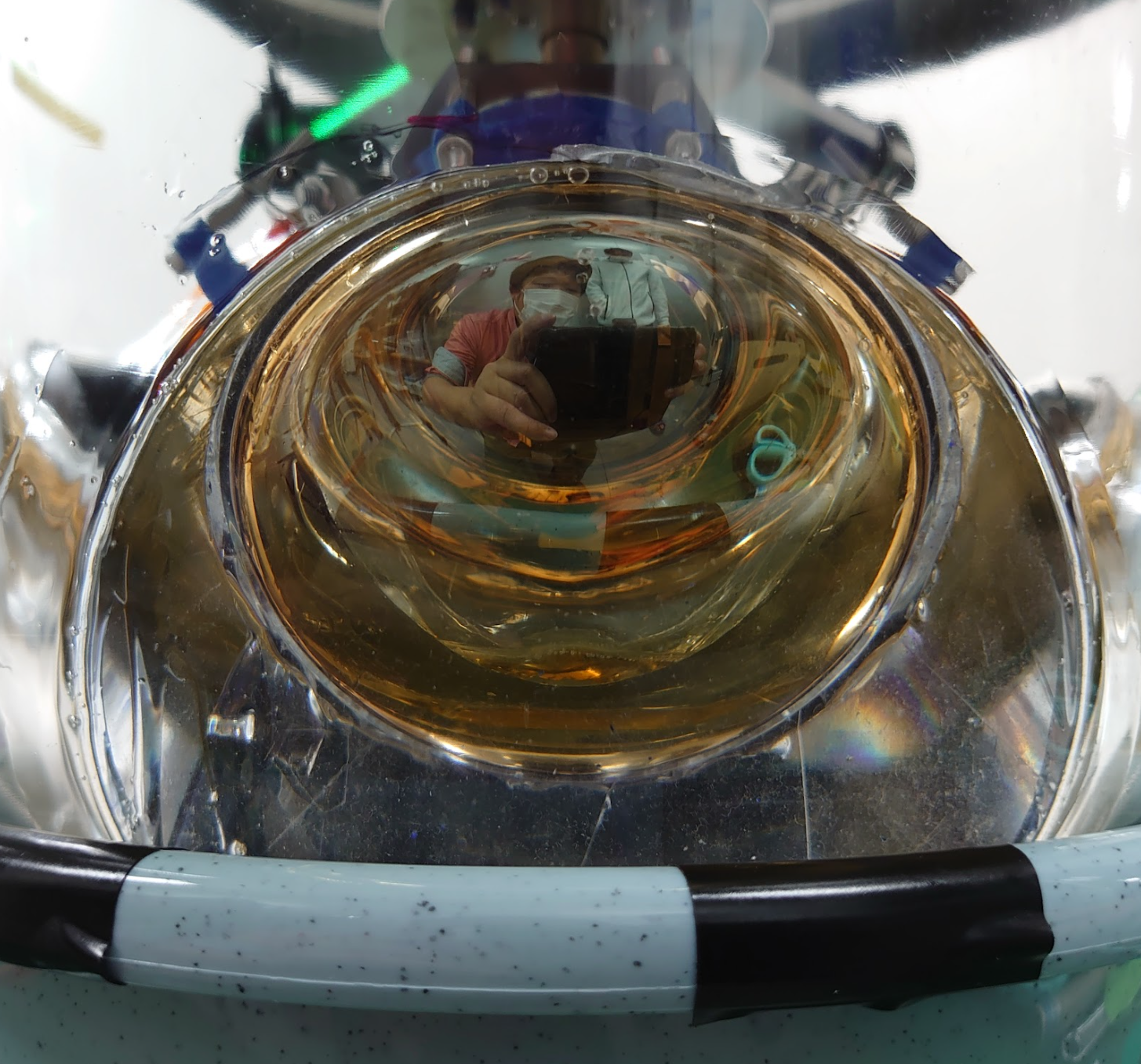 ④
⑤
Remove bubbles in vacuum
Release vacuum and wait for curing
⑥
14
Summary
IceCube Gen-2 plans to deploy O(10,000) new optical  sensors. To accommodate the larger volume, the sensors   are required to have higher sensitivity.
 A new sensor LOM houses 18 four-inch PMTs in the  glass, and expected to improve the sensitivity   by a factor of 1.5 compared to D-Egg.
 Development of each component is under way
 Pressure resistant glass tolerated up to 70 MPa
 New 4 inch PMTs were developed and satisfied our basic requirements
 Electronics are finalized
 Establish of the assembly procedure is now ongoing.
 Efficient and systematic casting of gel pads on PMTs
 A prototype assembly using 3 inch PMTs + D-Egg glass was performed.
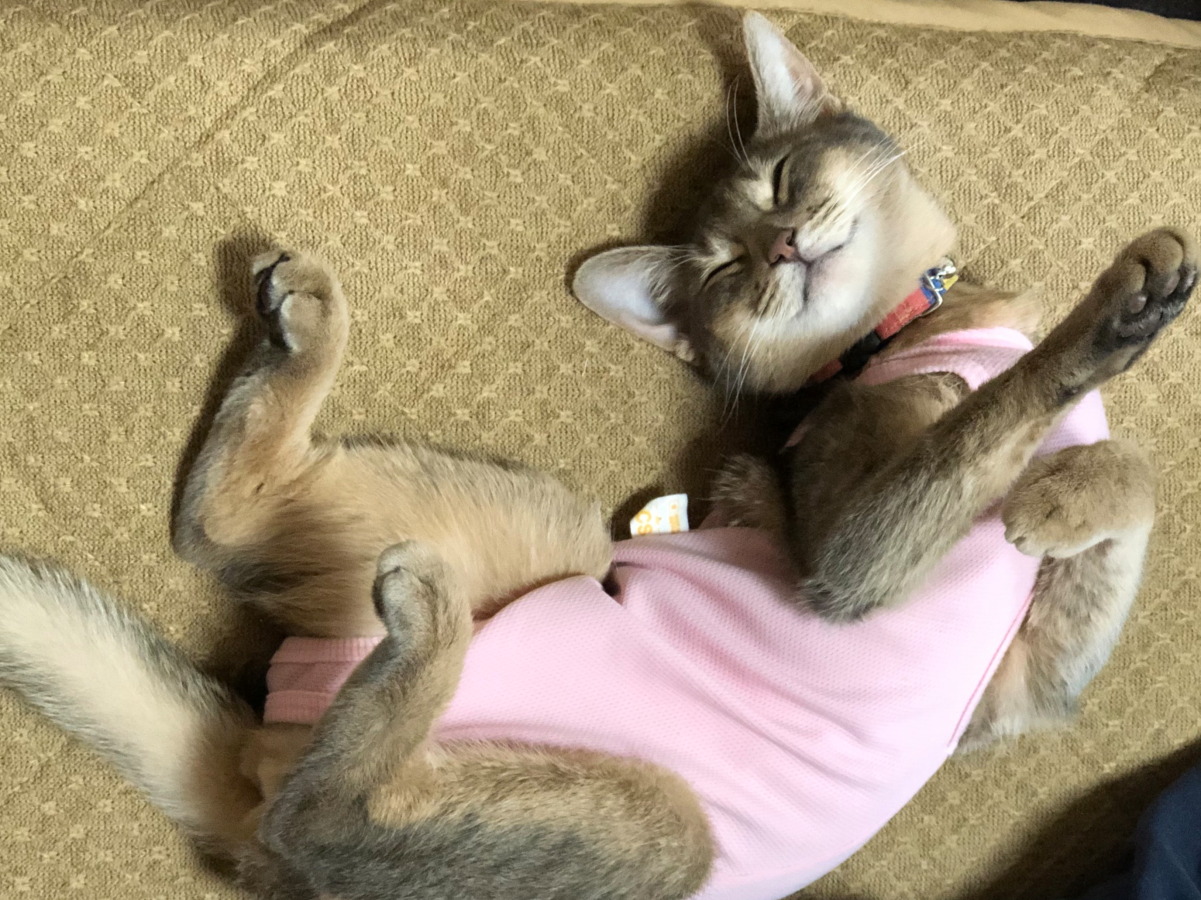 Backup
15
16
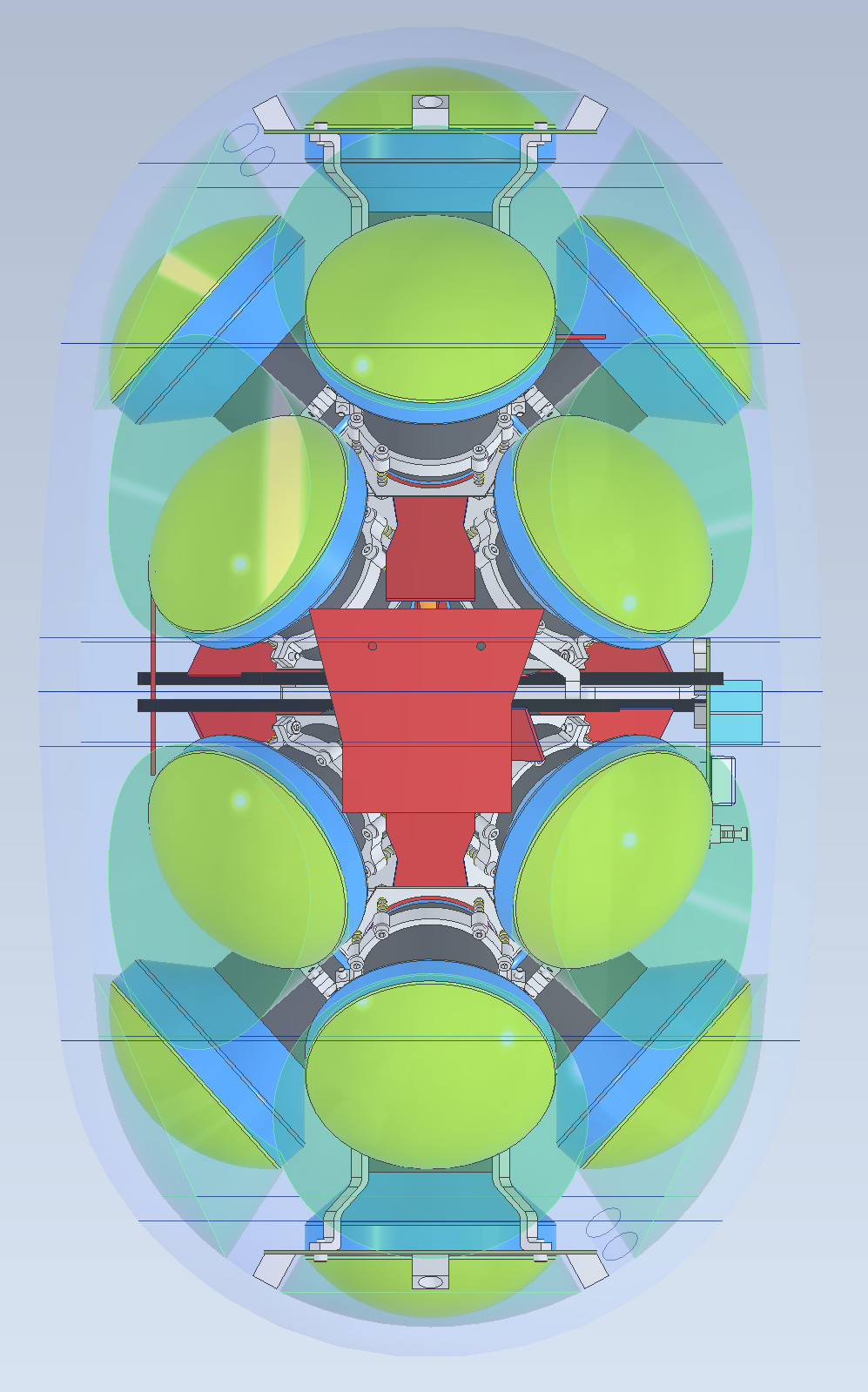 Realistic 3D model
17
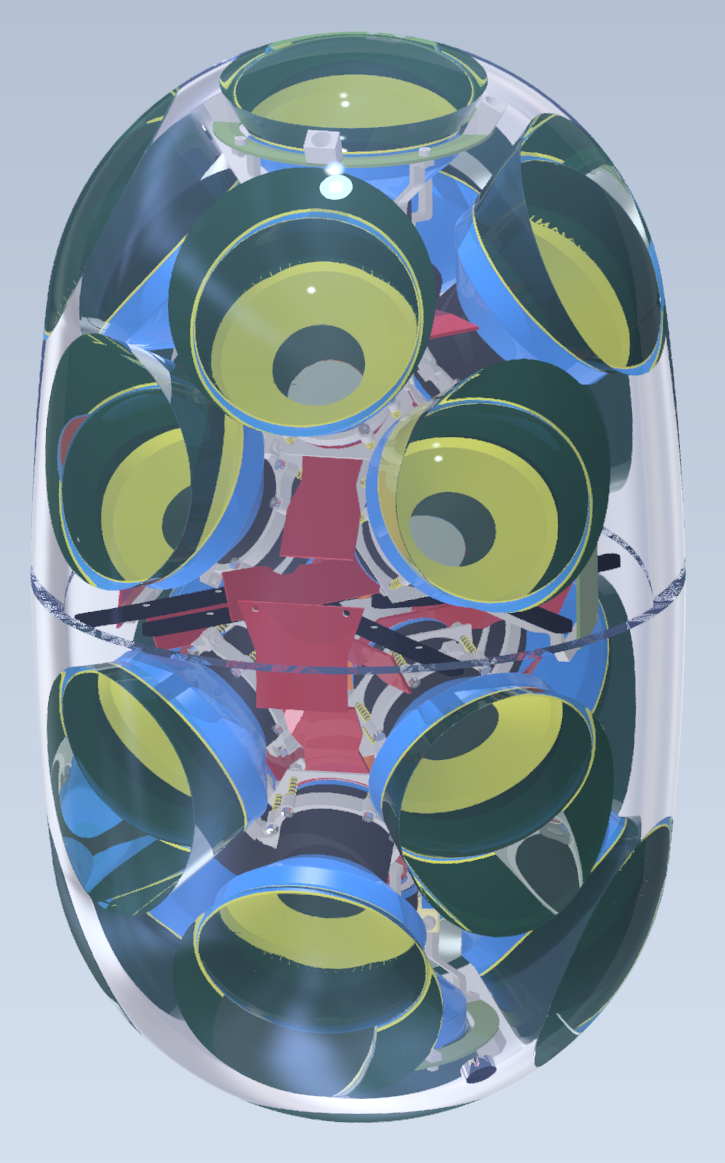 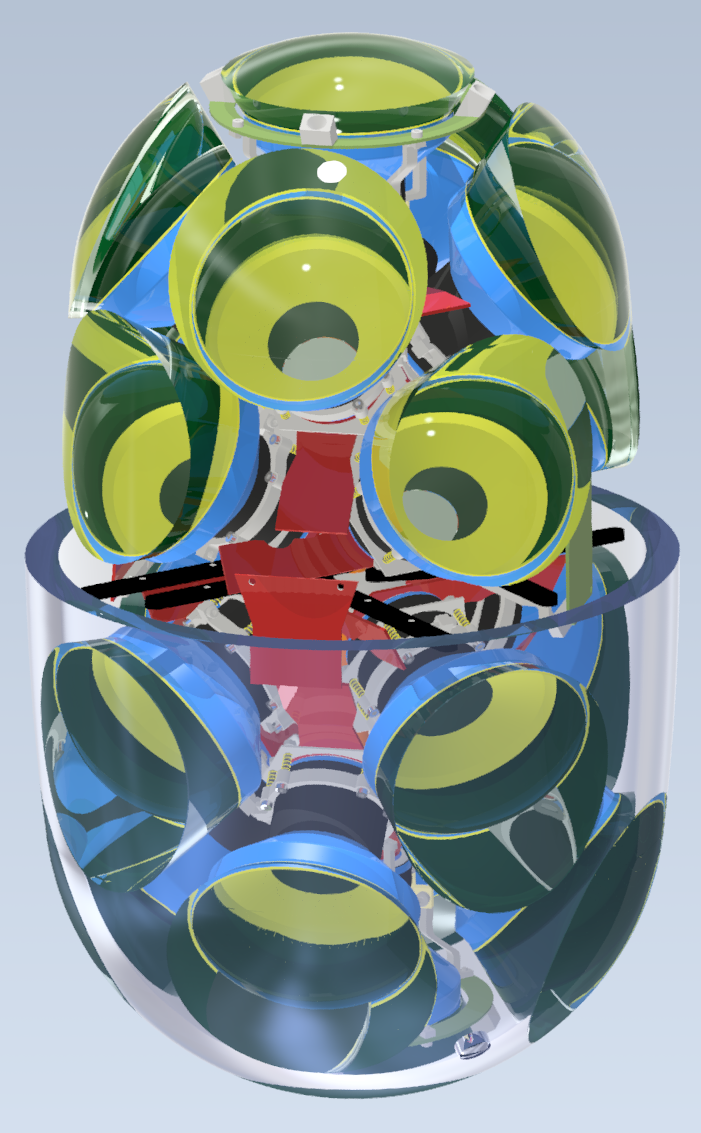 18
Installation procedure
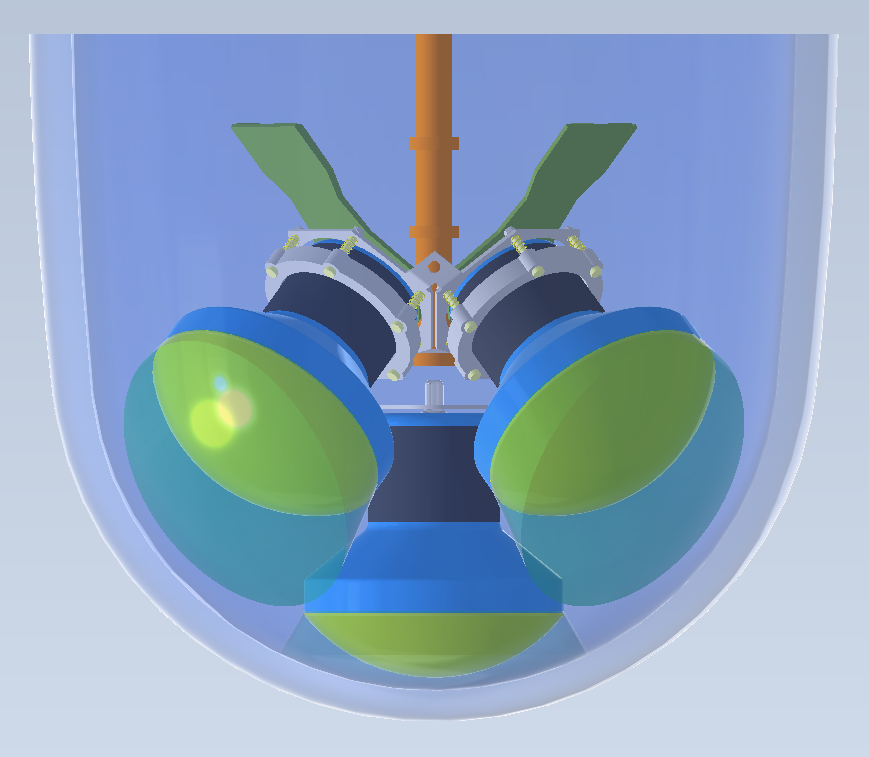 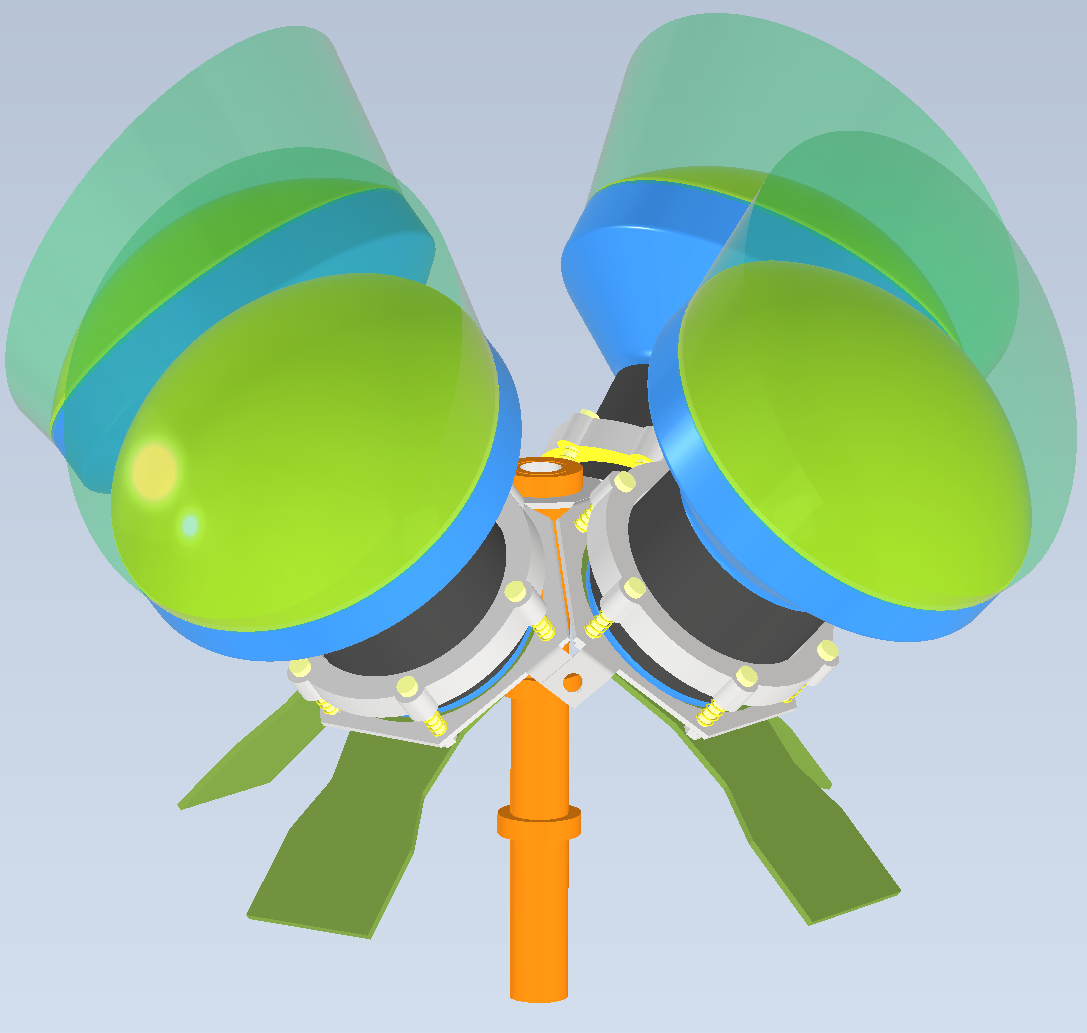 ① Glue the 1st layer
② Assembly of the 
    2nd layer module
③ Install the      2nd layer module
pump
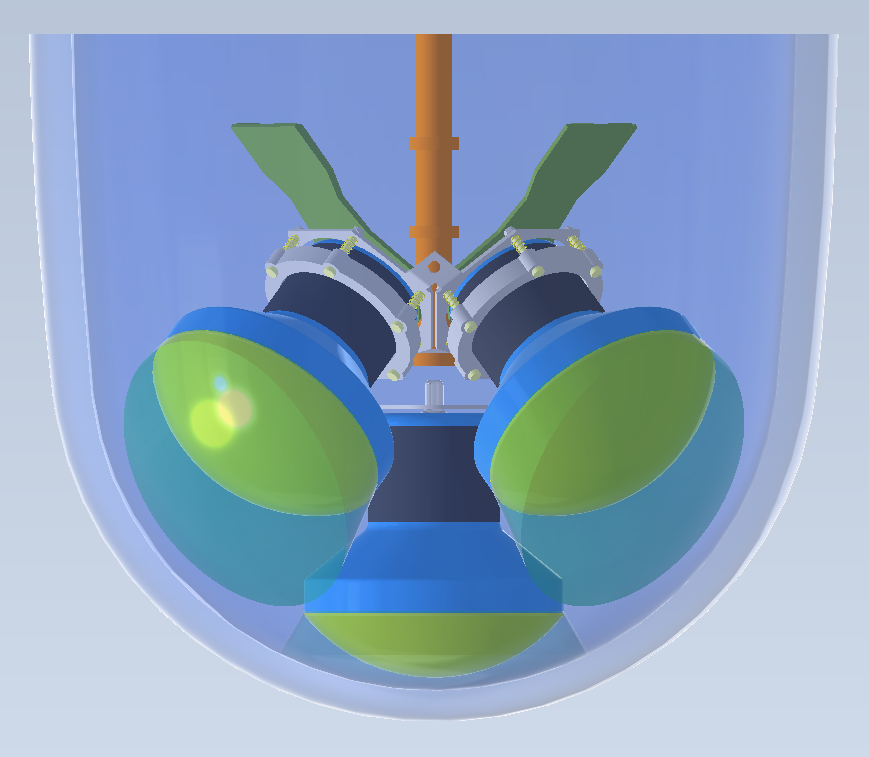 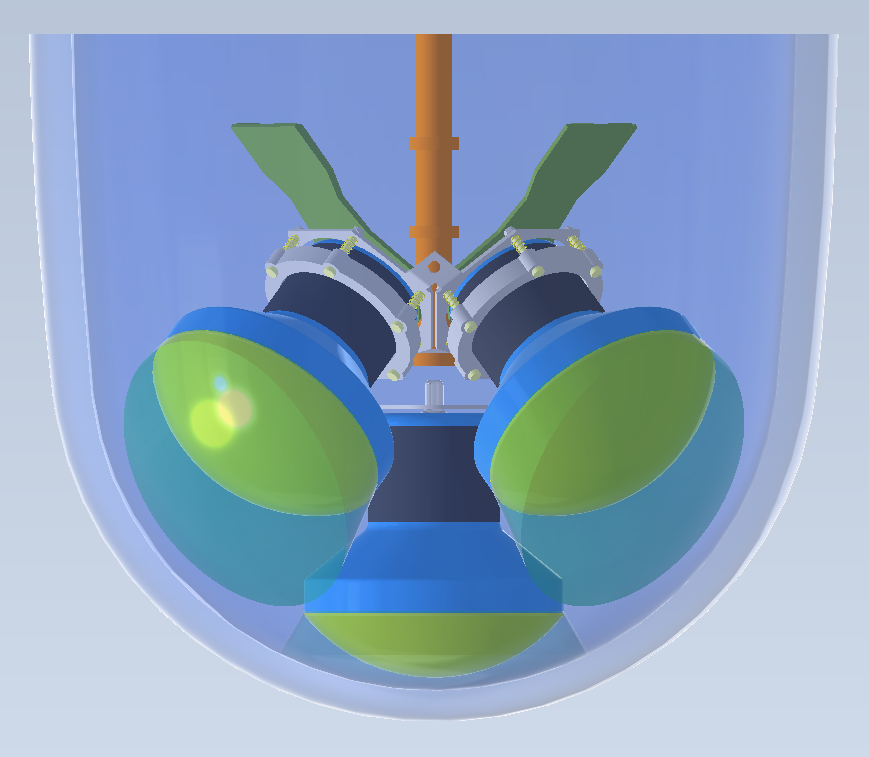 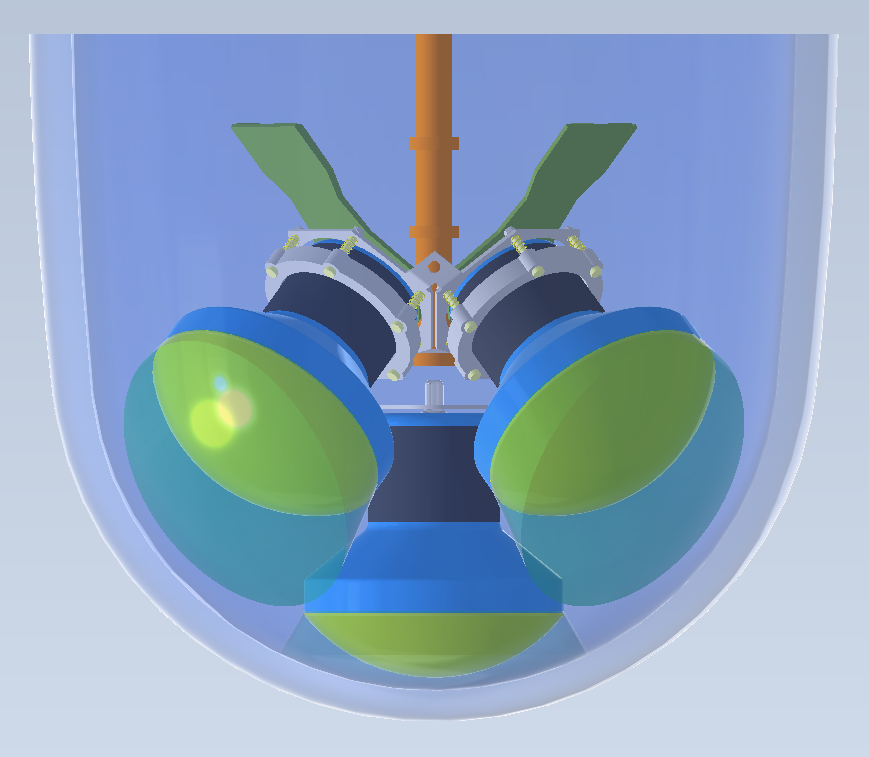 ④ Firmly fix the      center shaft
⑤ degassing
⑥ release vacuum
19
Installation 2
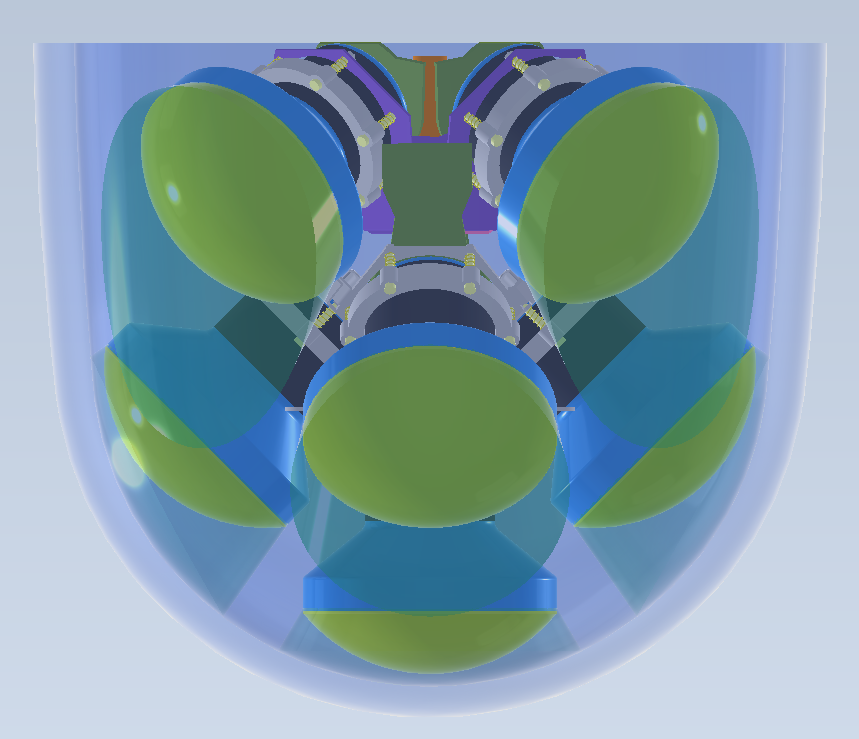 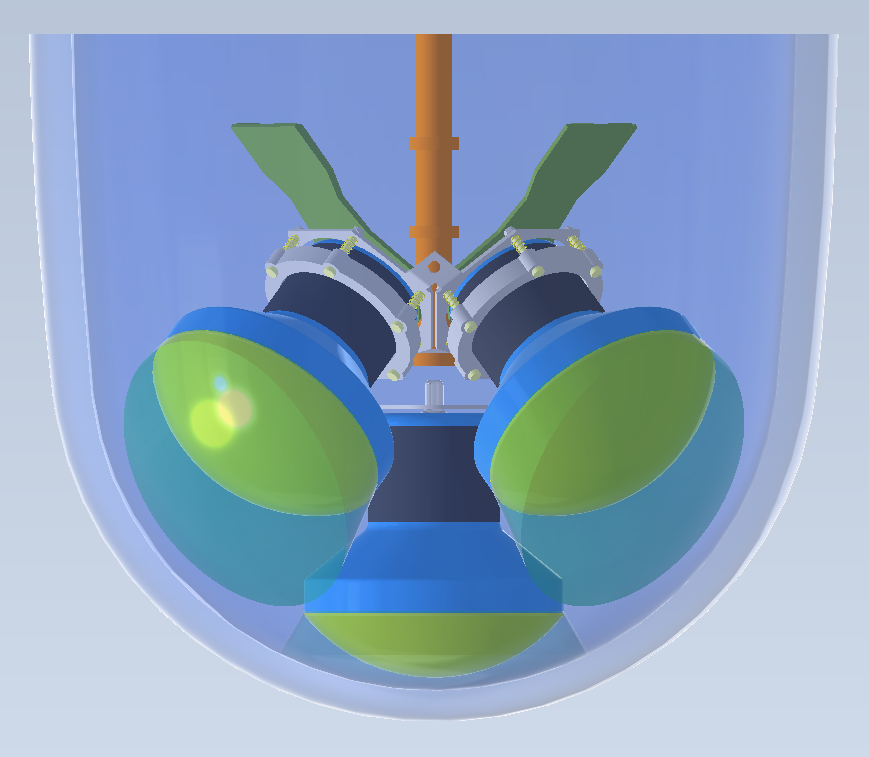 ⑧ the shaft is released
⑨ Install the 3rd layer
⑦ Assembly of the 
3rd layer half modules
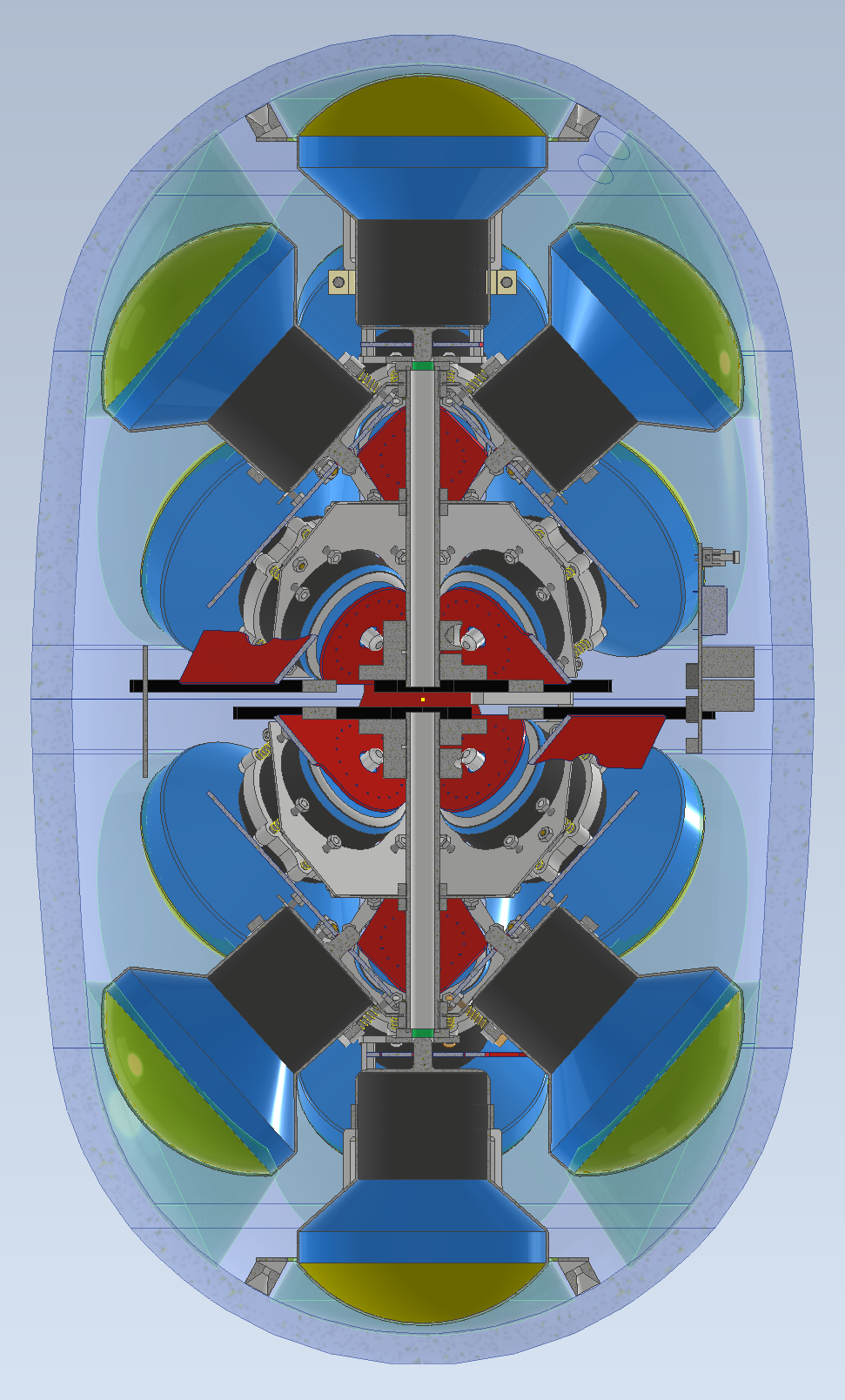 pump
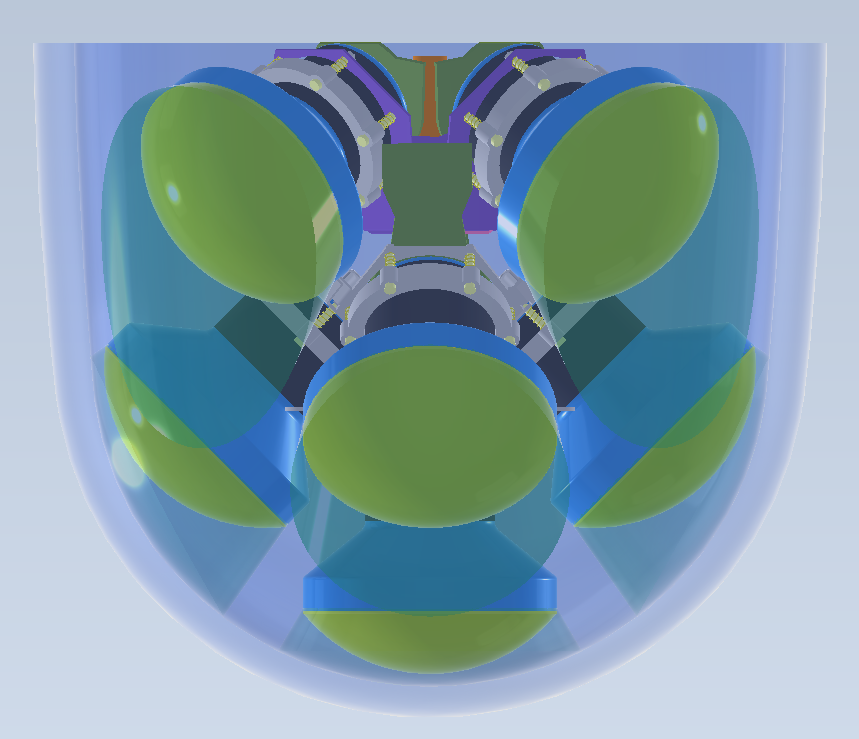 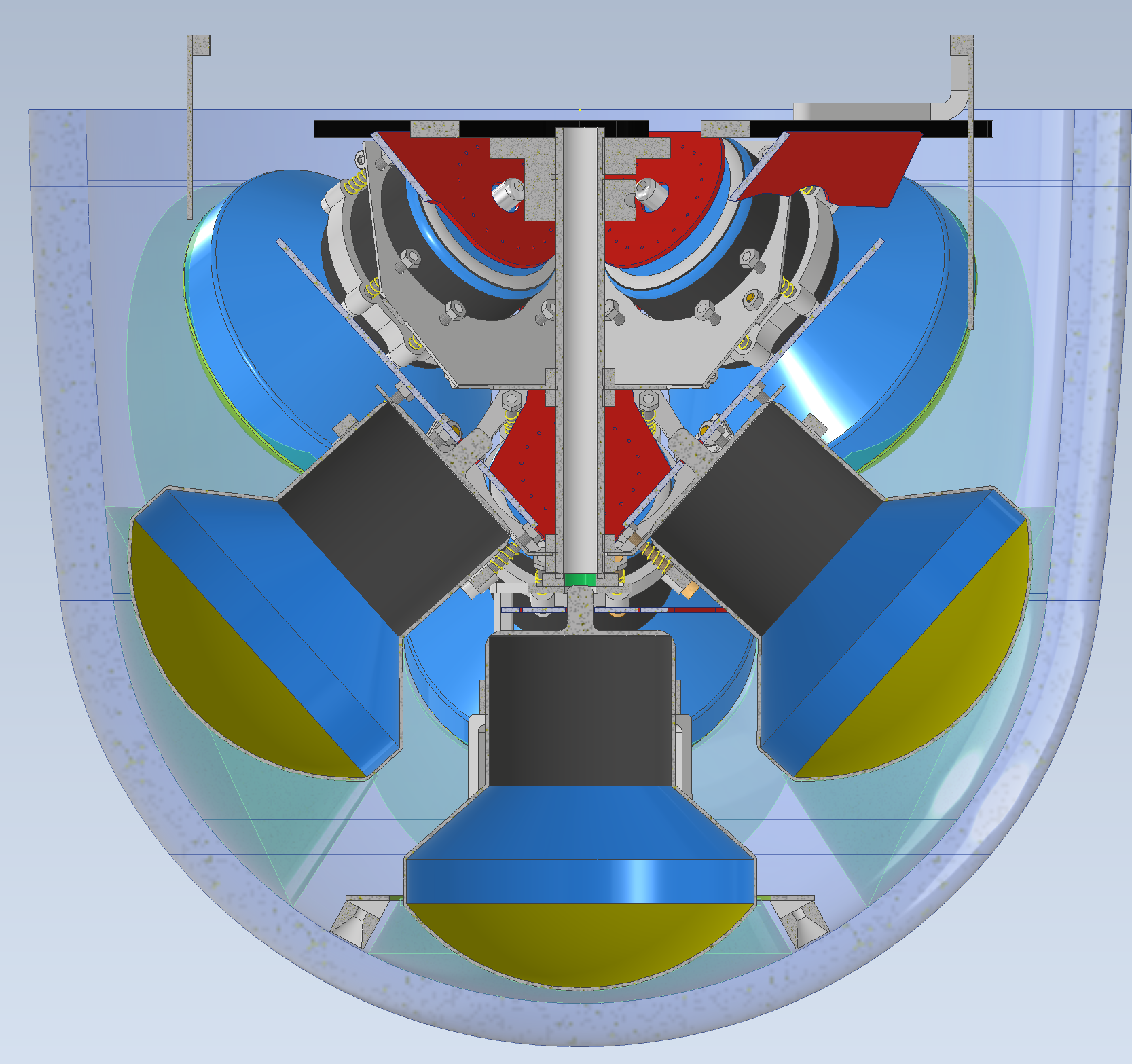 ⑪ release vacuum and 
     add ribs/MBs
⑩ degassing
⑫ Sealing
20
Internal cut view